PANDUAN PENYEDIAAN PENYATA PENYESUAIAN HASIL  SISTEM ETERIMAAN
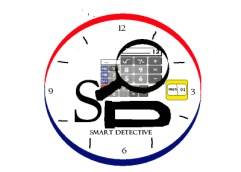 Smart Detectives
1
PERSEDIAAN LAPORAN
Laporan Akaun Hasil TK141
Laporan Terperinci Hasil C330
No.1
2
LAPORAN TK141
Segala pungutan yang di buat akan di kemaskini secara auto di dalam laporan ini.
Dimuat turun melalui Sistem eTerimaan
Perlu dicetak mengikut setiap jenis Kod Objek Hasil
3
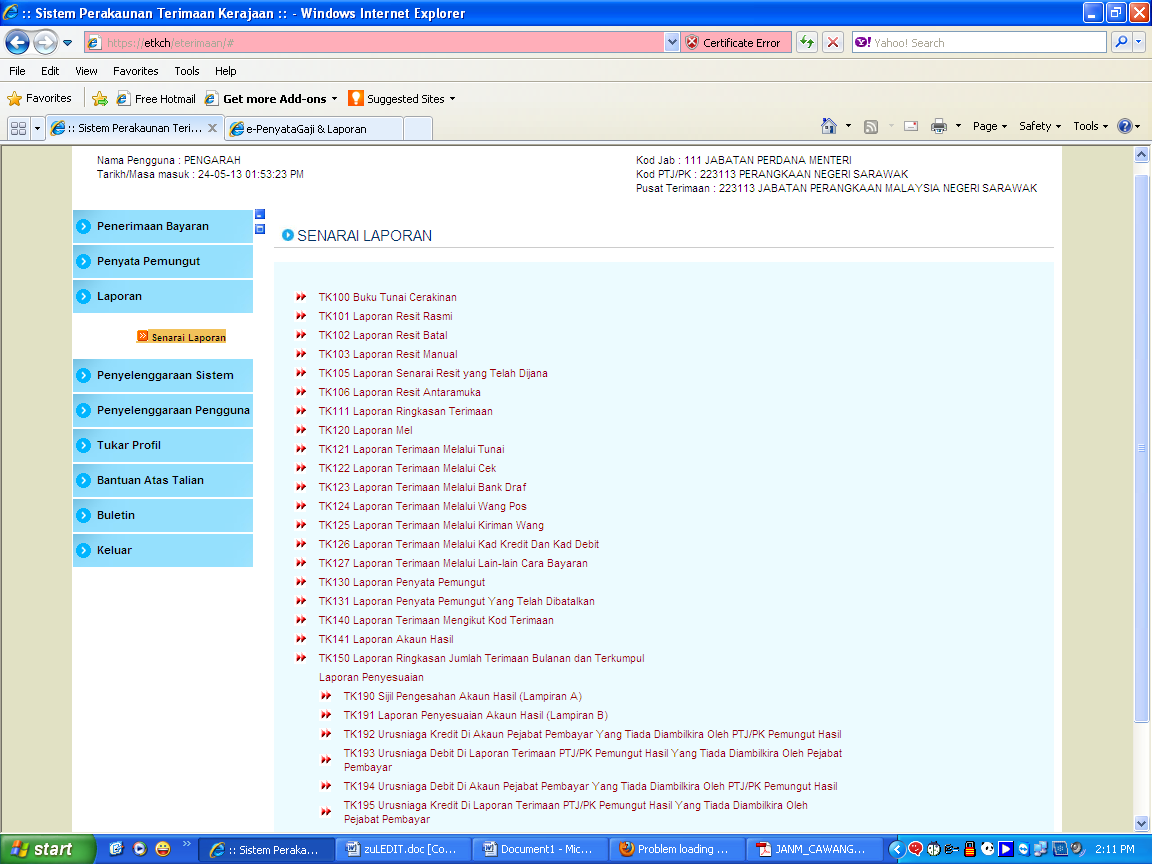 4
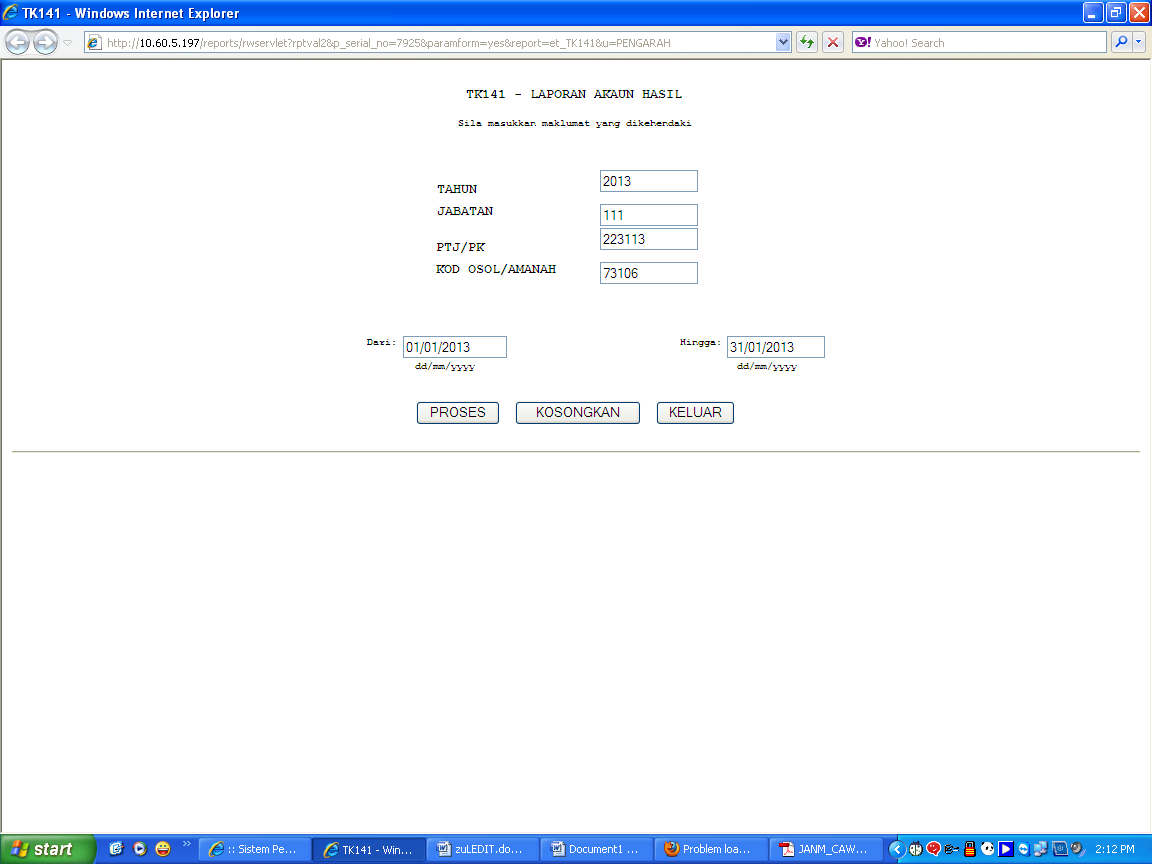 5
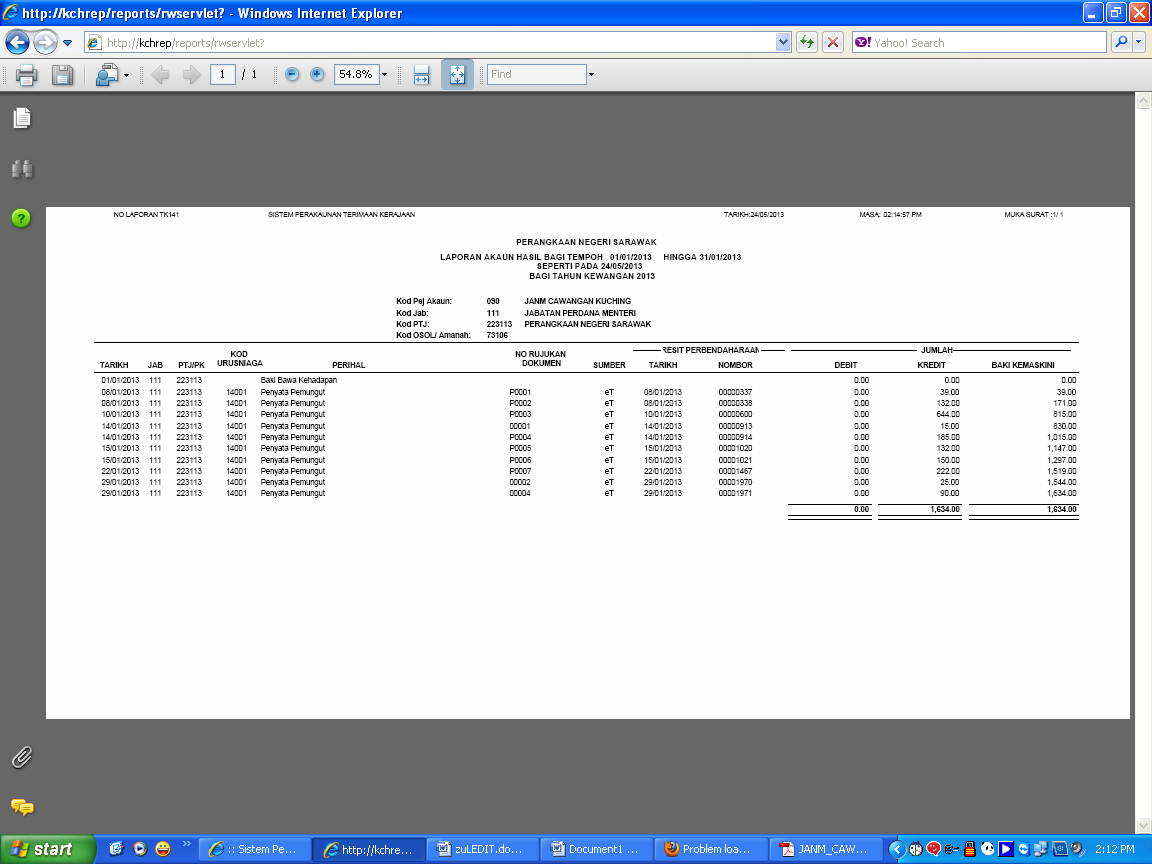 6
LAPORAN C330
Laporan yang di keluarkan oleh Pejabat Perakaunan bagi mengesahkan bahawa hasil telah di perakaunkan.
Dimuat turun melalui sistem ePenyata Gaji & Laporan  www.anm.gov.my
7
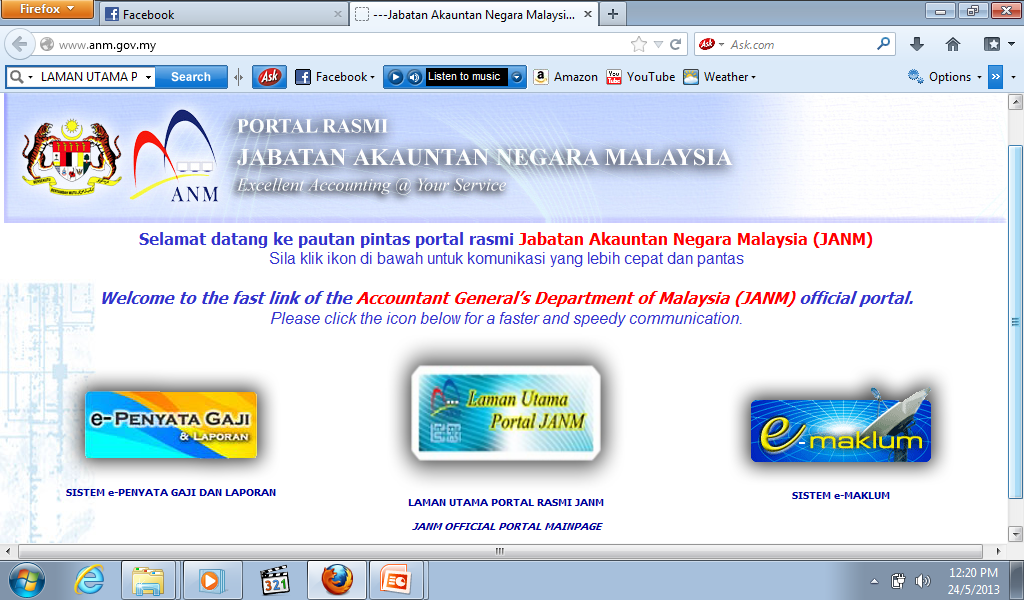 8
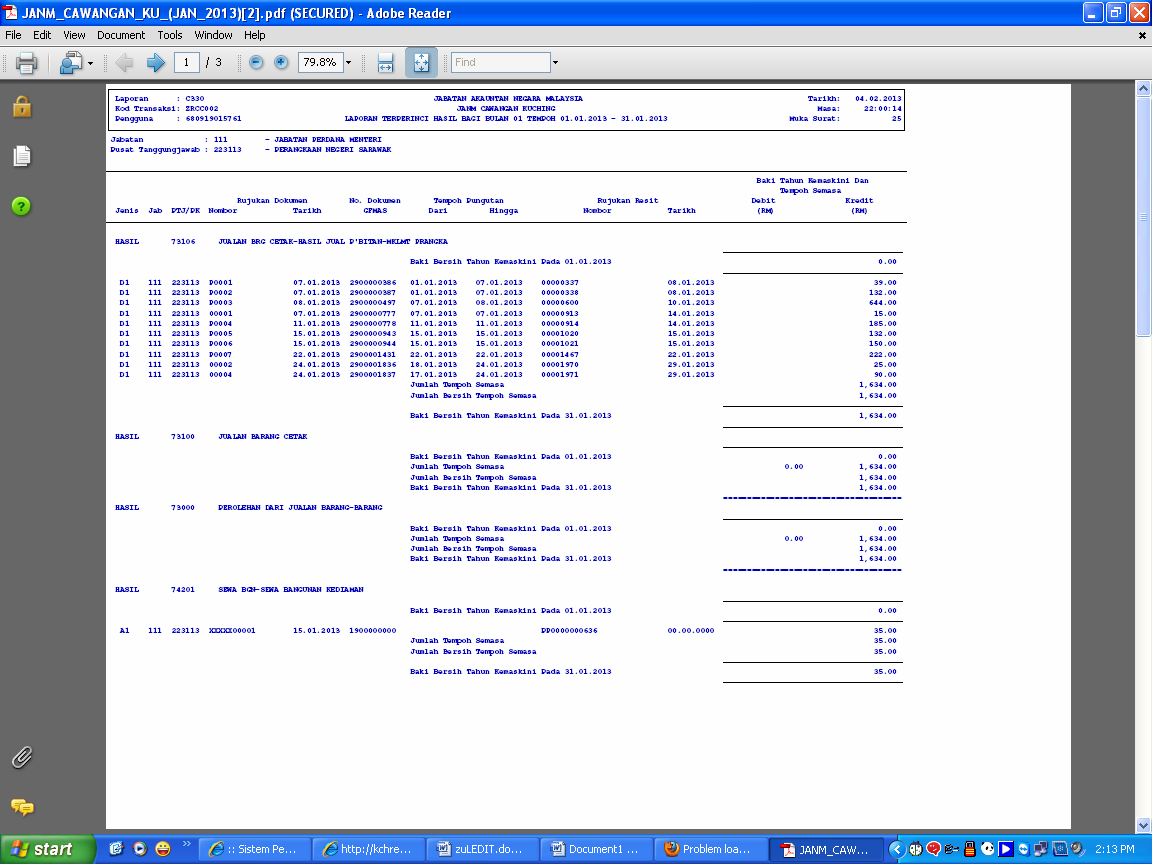 9
BANDINGKAN BAKI
No.2
10
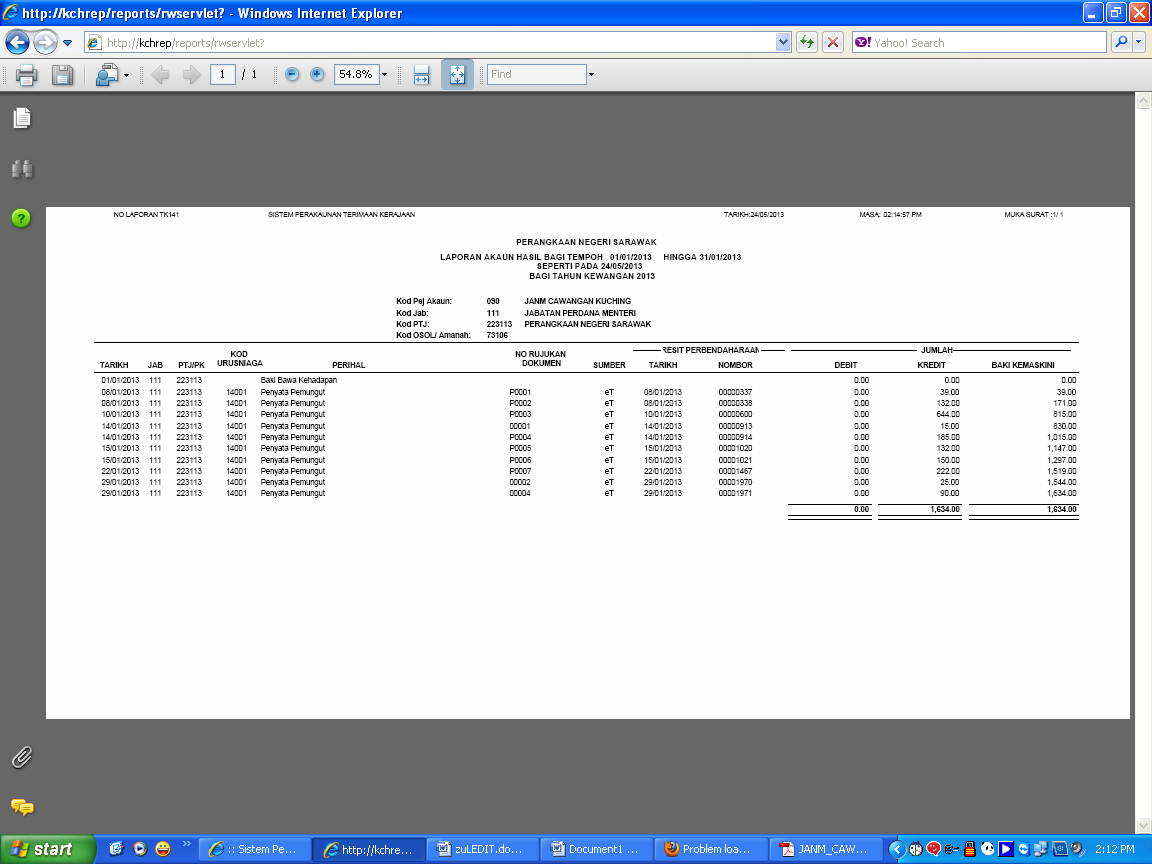 11
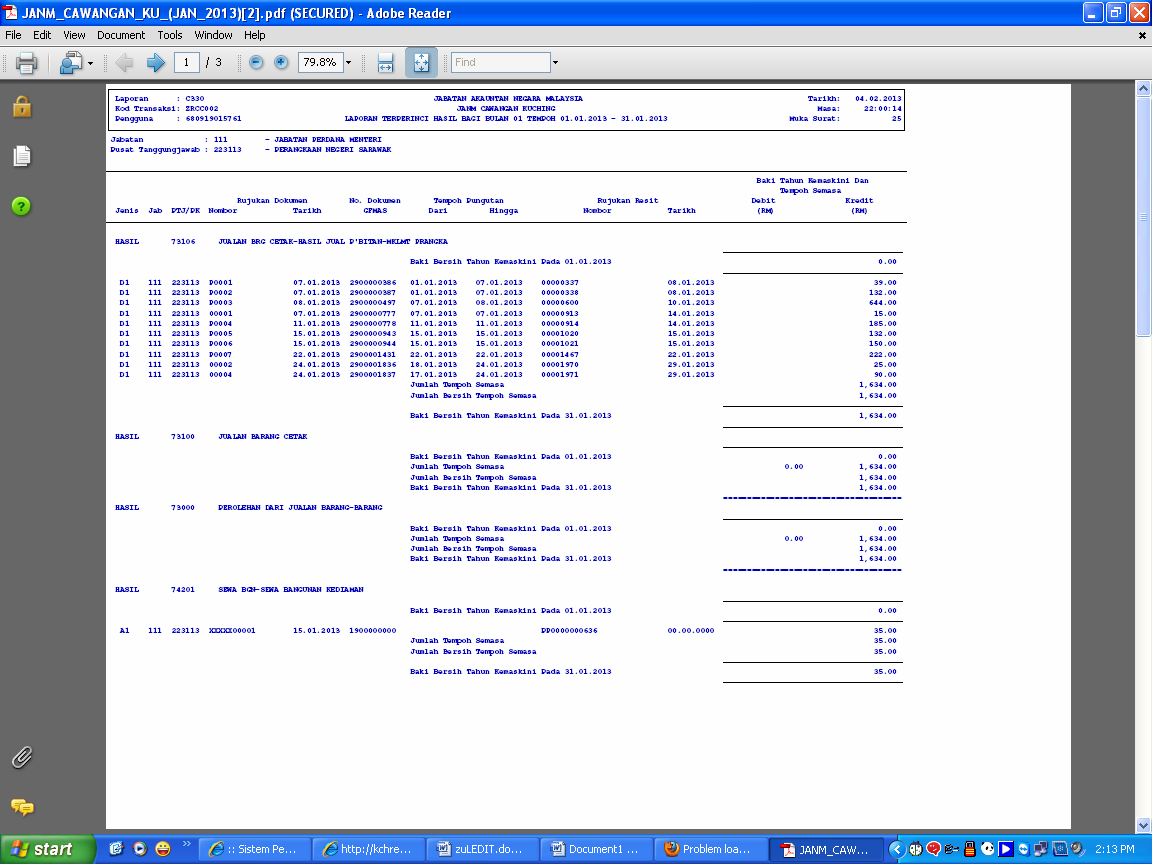 12
JIKA SAMA
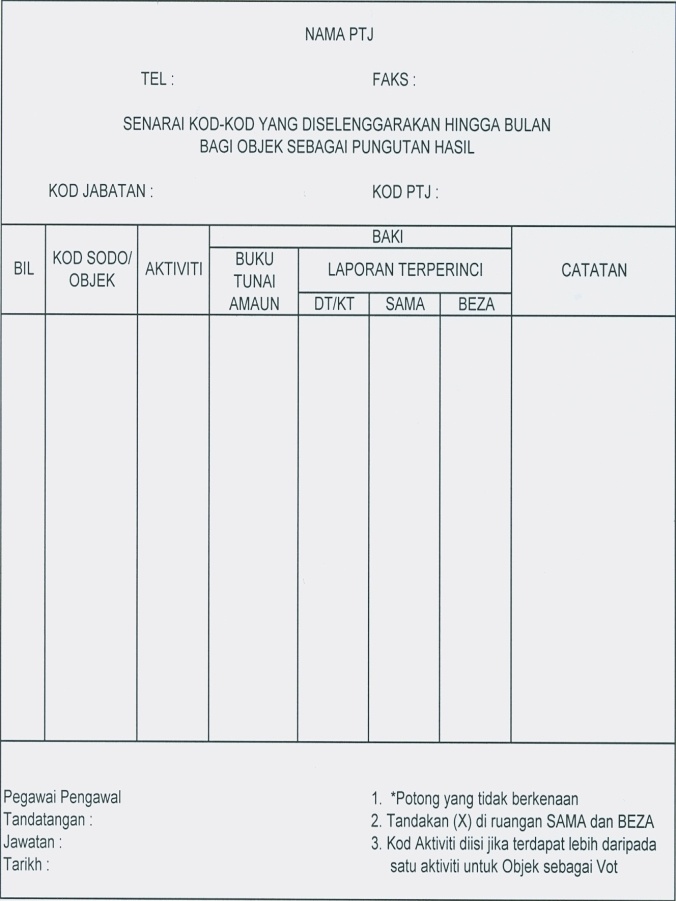 Format C
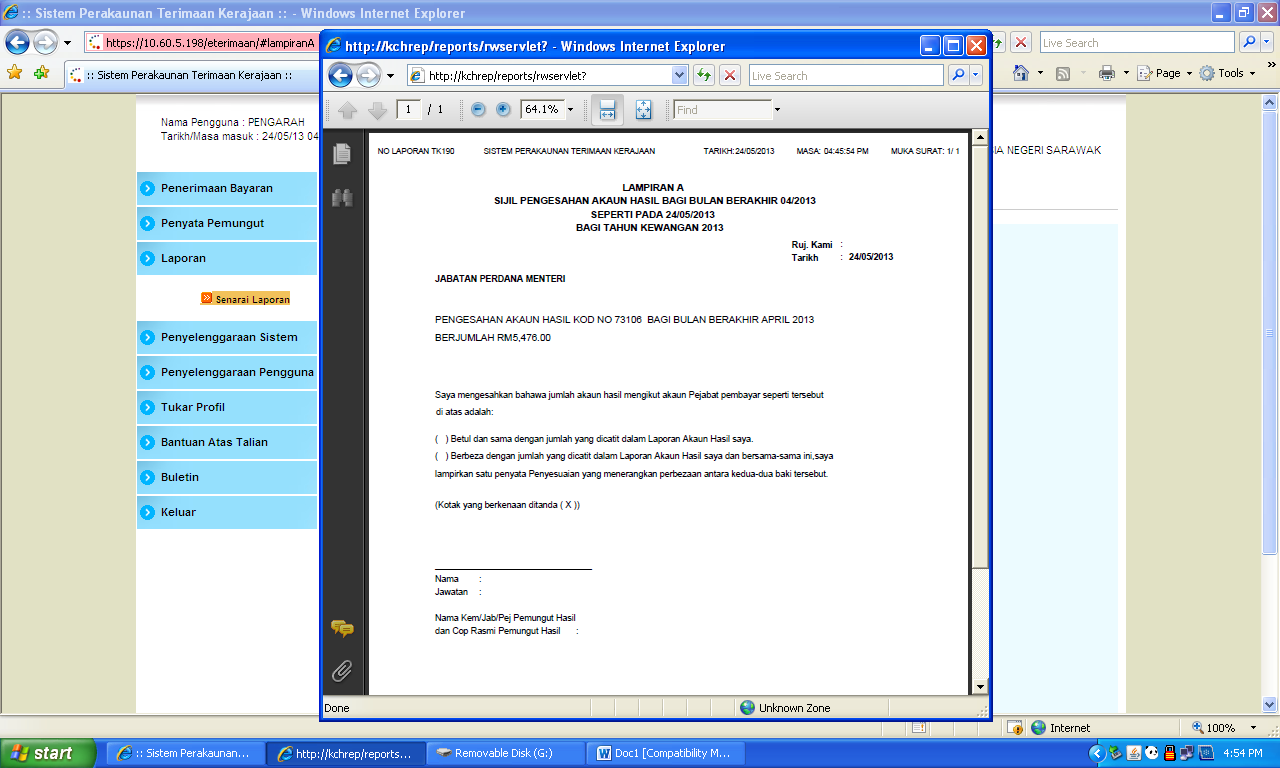 +
TK190
13
JIKA SAMA
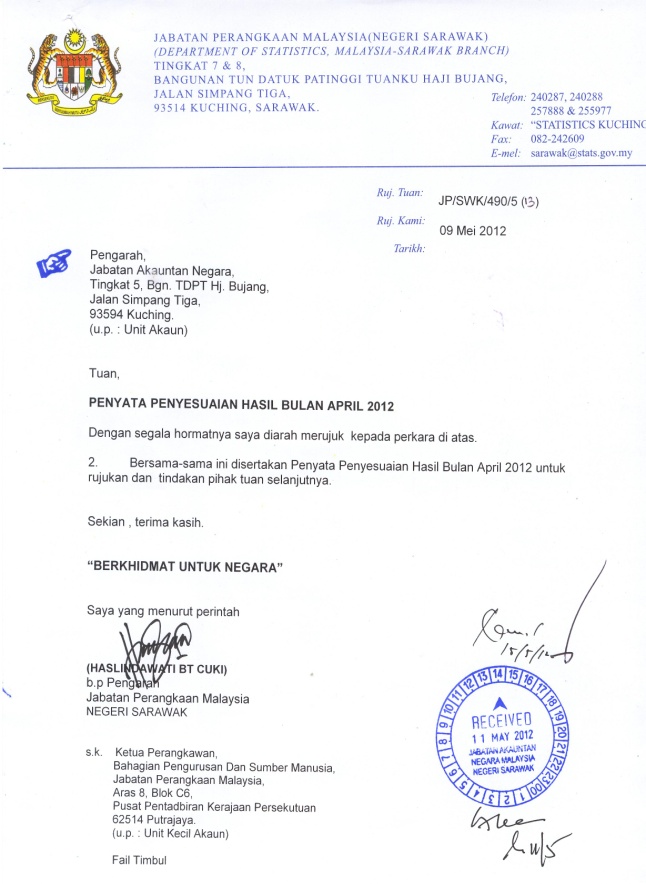 TK191
Surat Litup
+
14
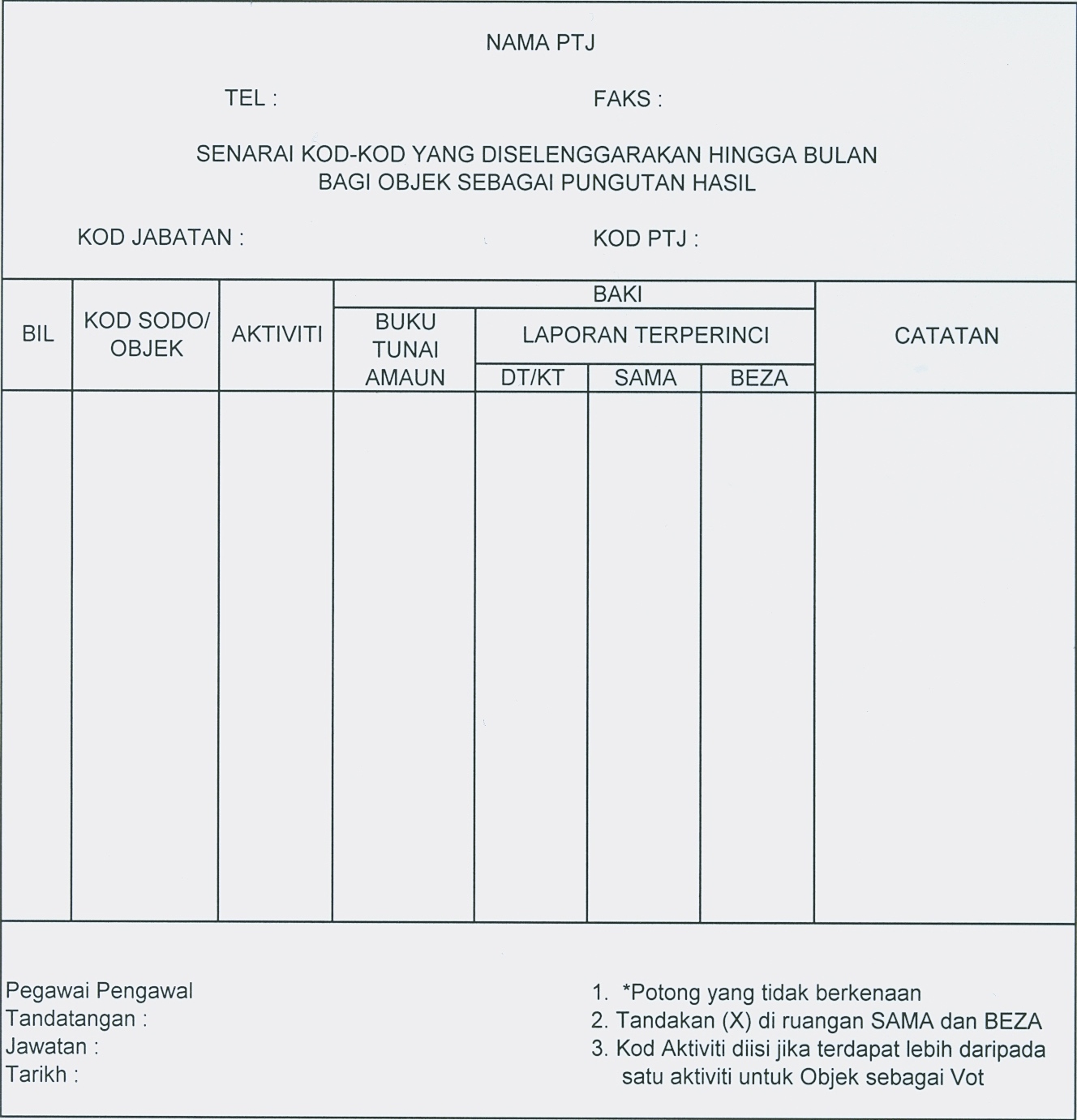 Format C
JABATAN PERANGKAAN
APRIL  2013
223113
111
1
73106
5,476.00
X
-
5,476.00
2
30,059.11
X
74201
-
30,059.11
Iskandar Zulkarnain
ISKANDAR BIN ZULKARNAIN
15
PENOLONG PENGARAH
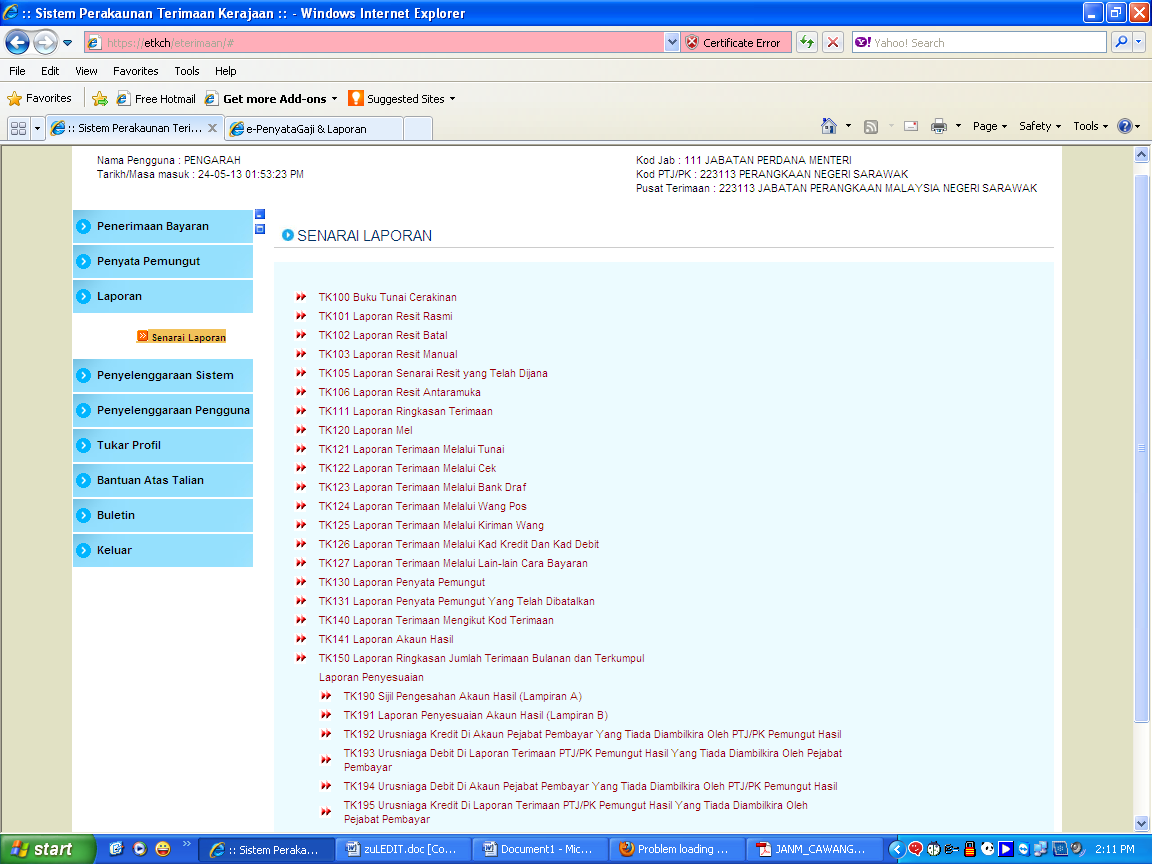 16
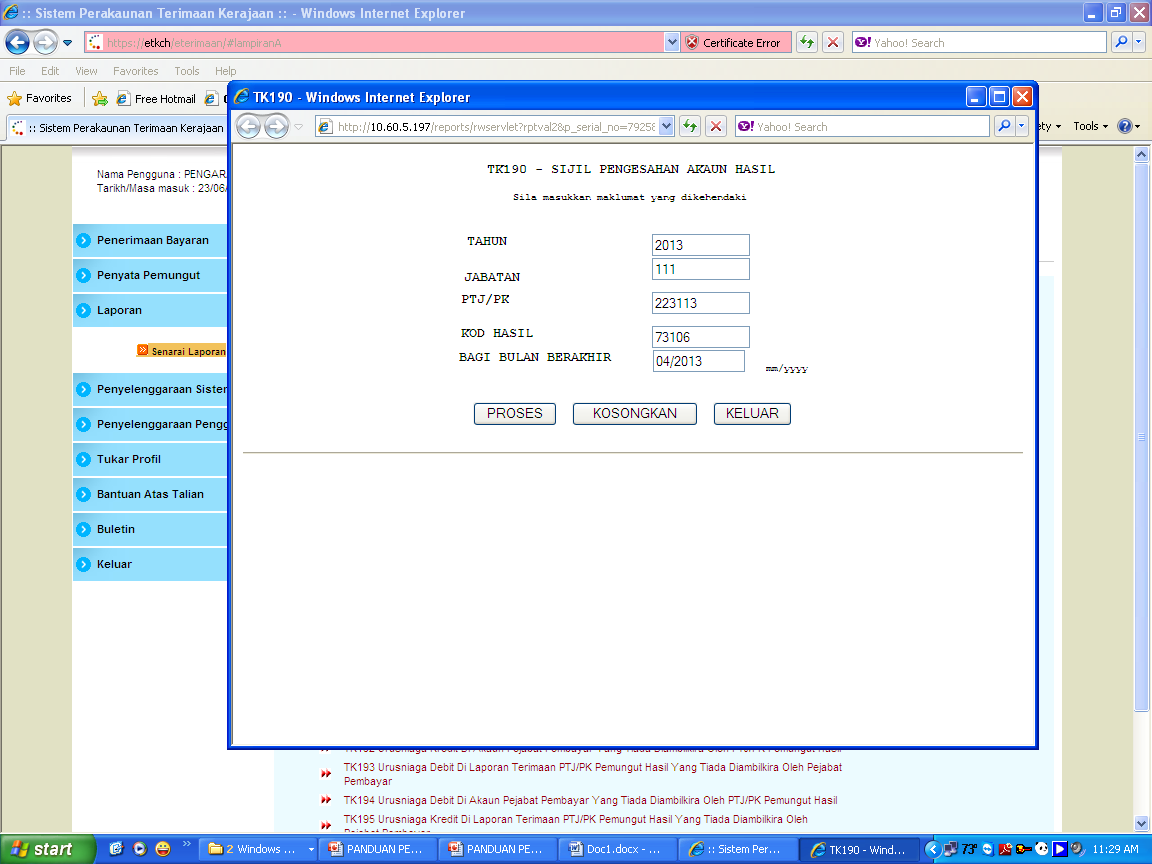 17
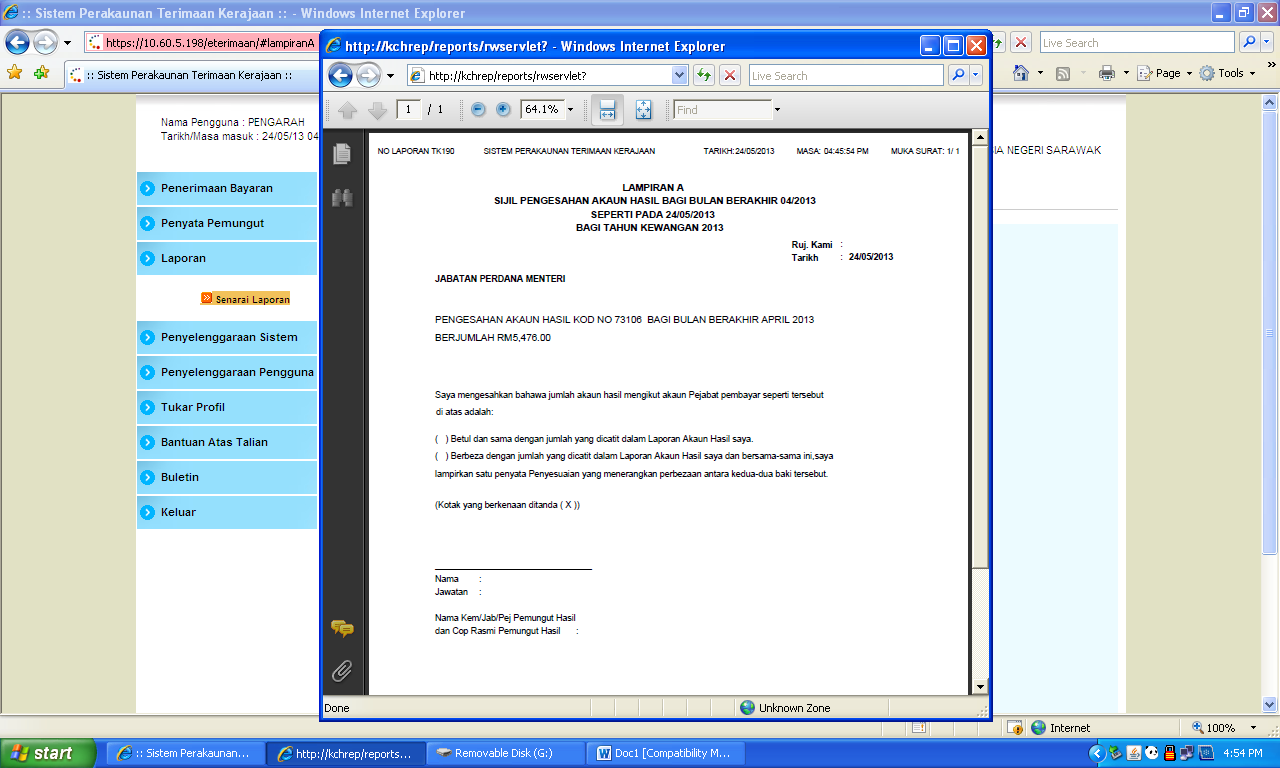 X
Iskandar Zulkarnain
ISKANDAR BIN ZULKARNAIN
PENOLONG PENGARAH
18
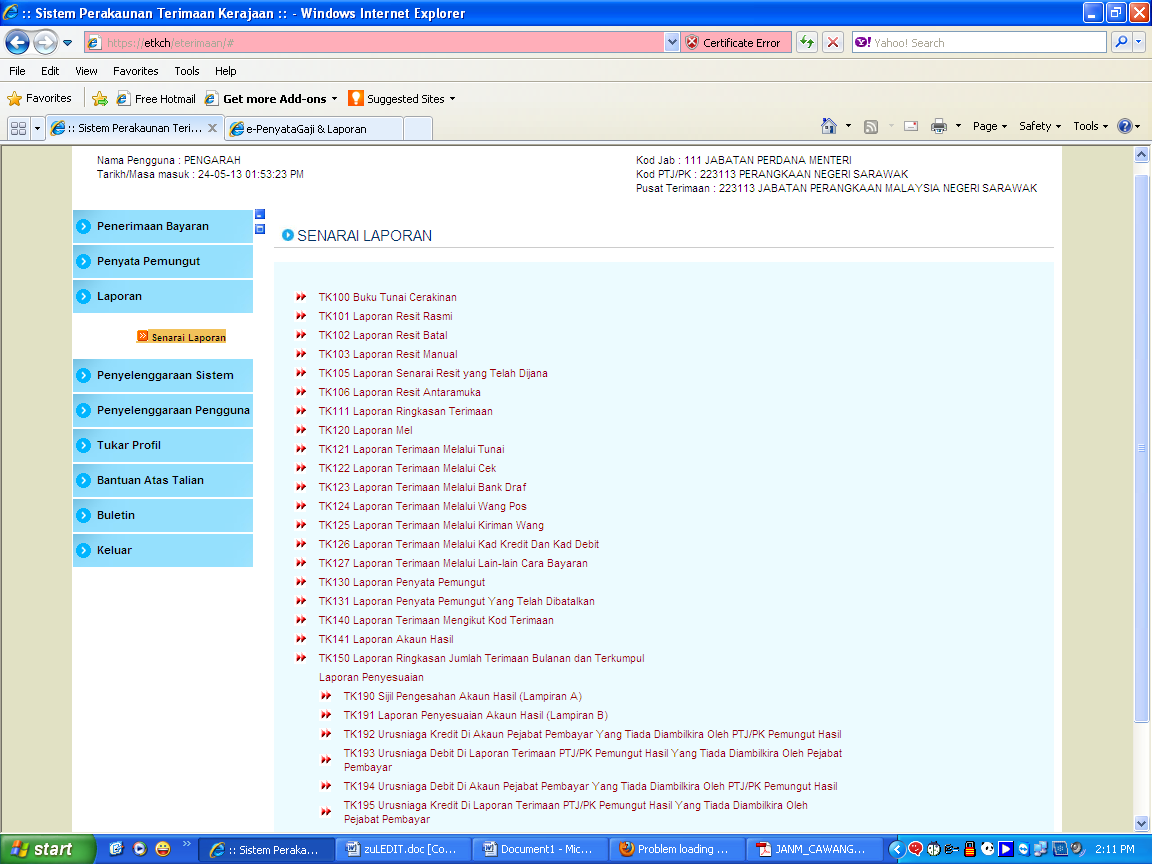 19
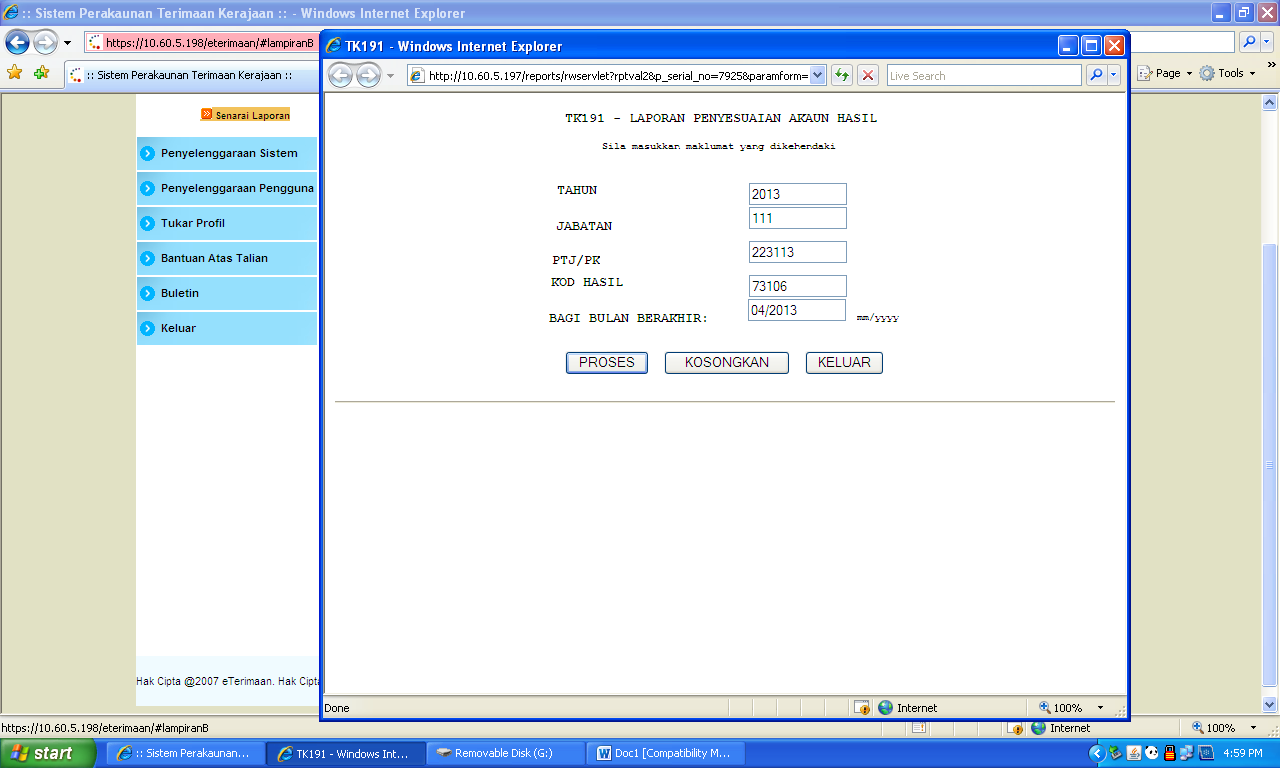 20
TK191
Iskandar Zulkarnain
ISKANDAR BIN ZULKARNAIN
PENOLONG PENGARAH
21
JIKA BERBEZA
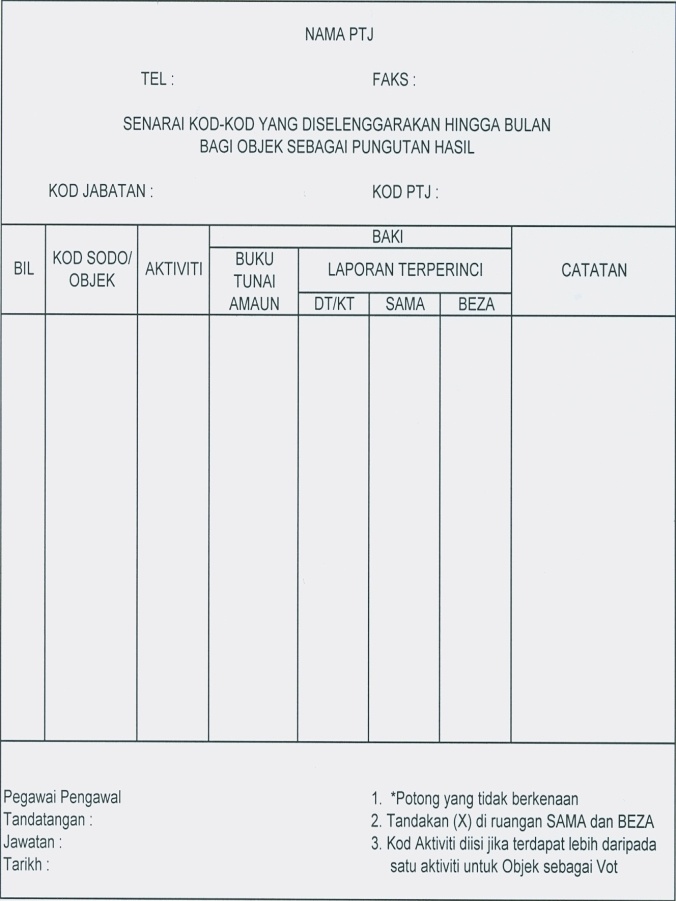 Format C
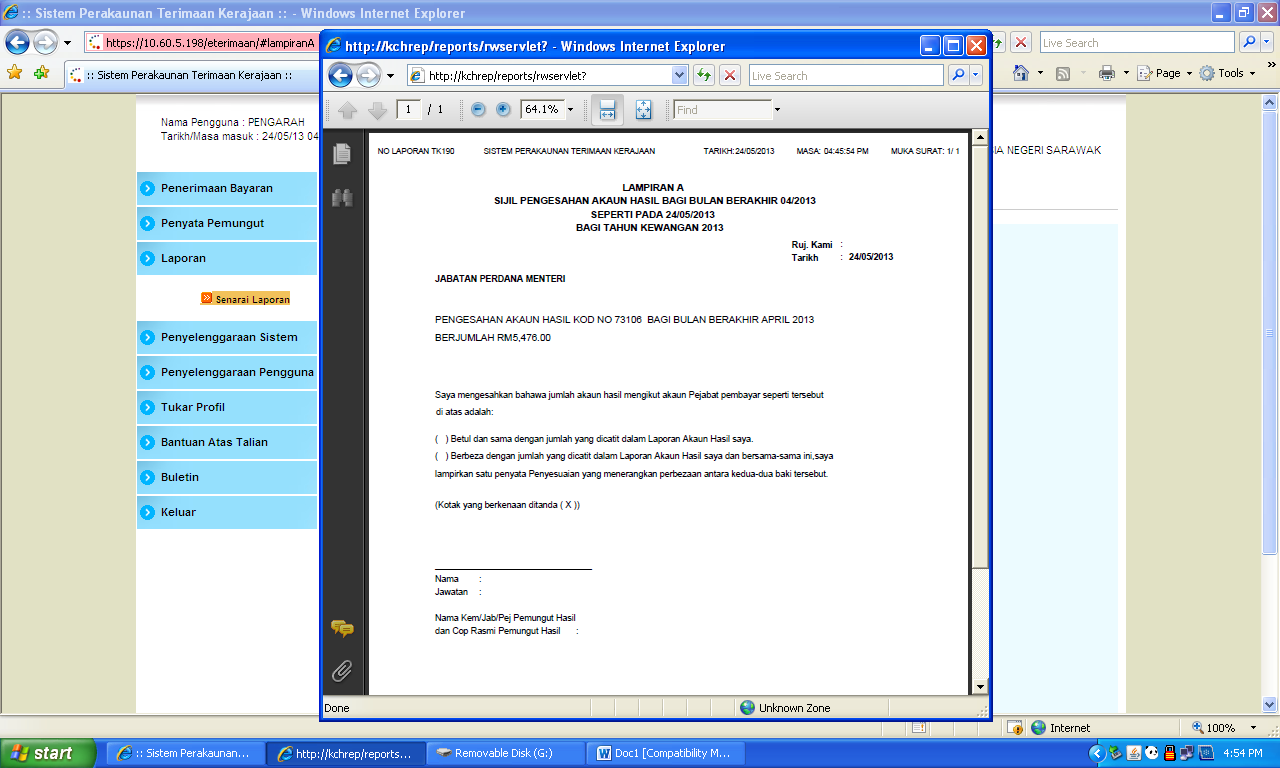 +
TK190
22
JIKA BERBEZA
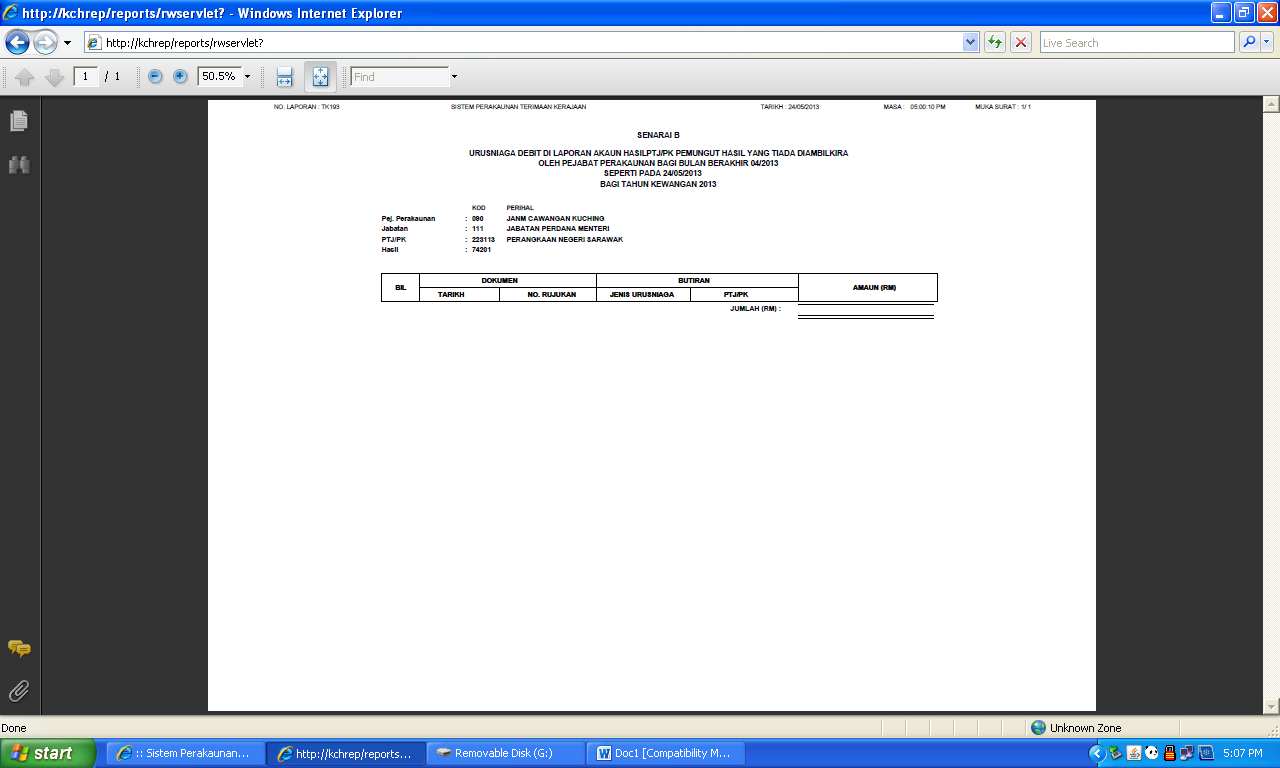 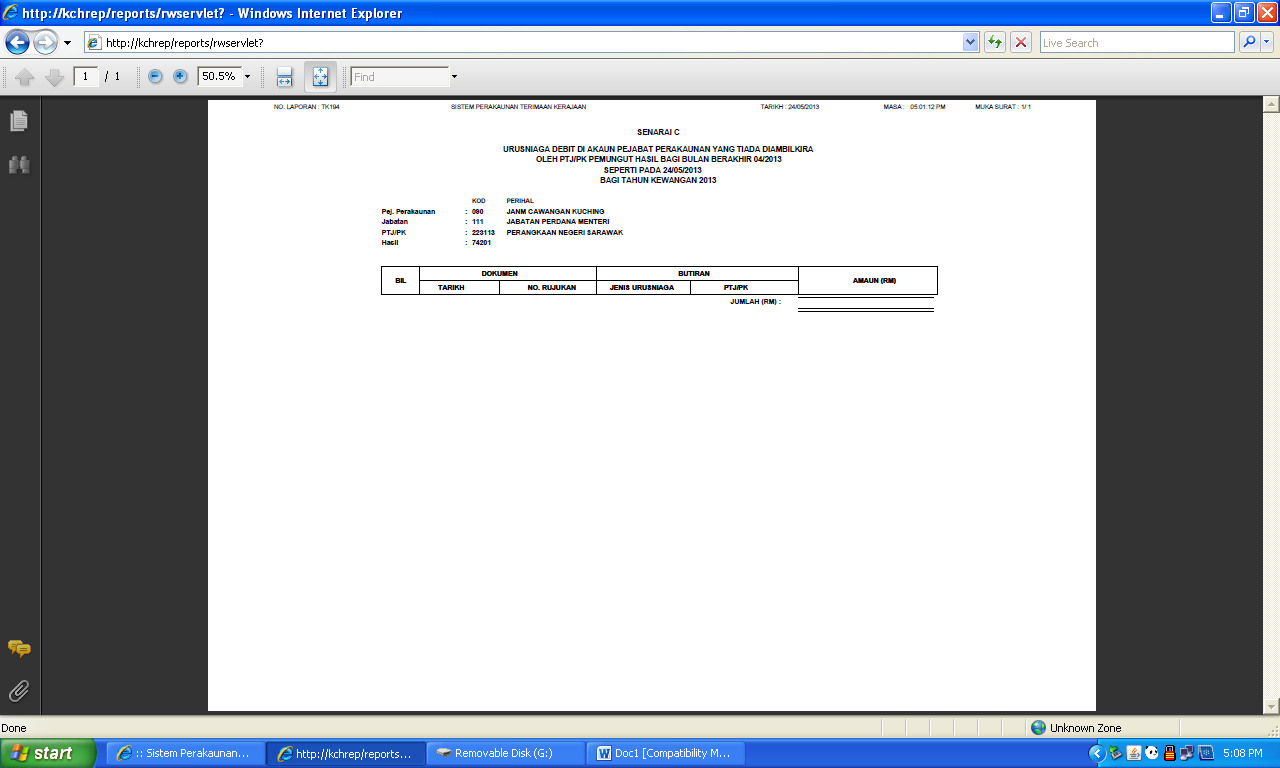 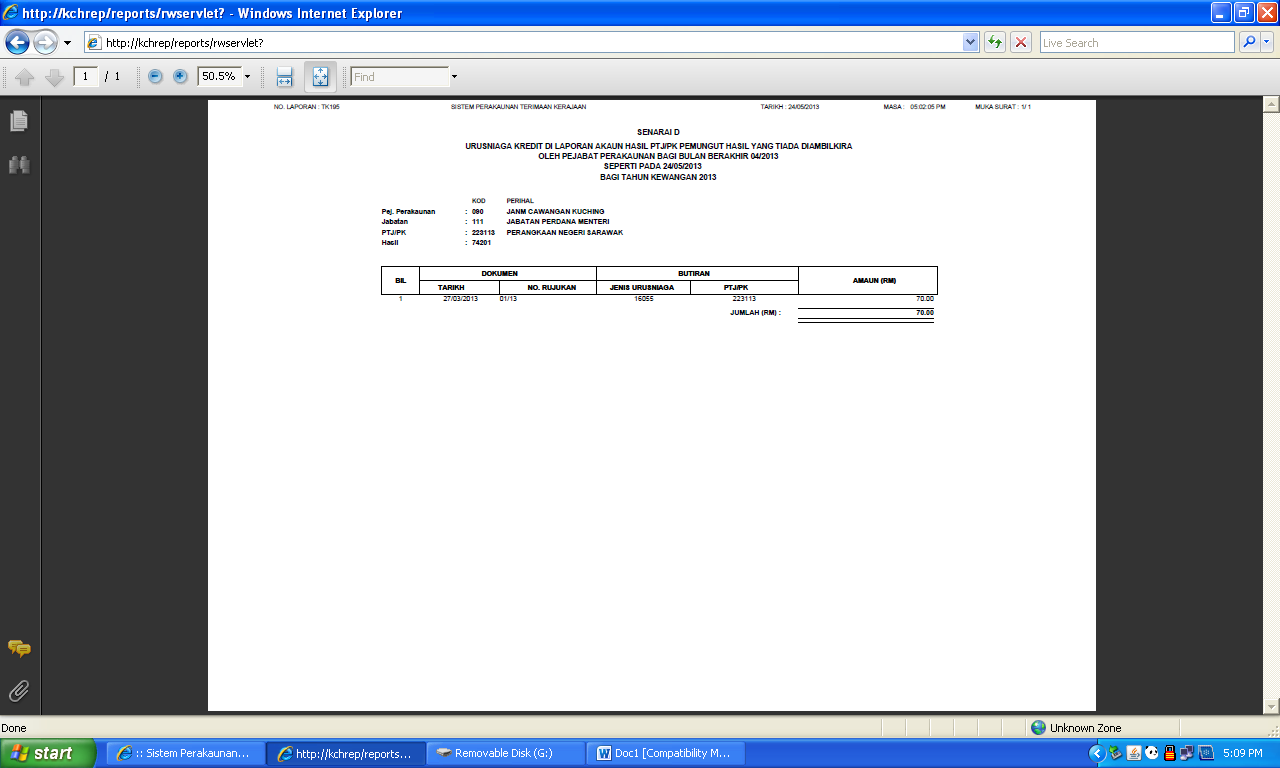 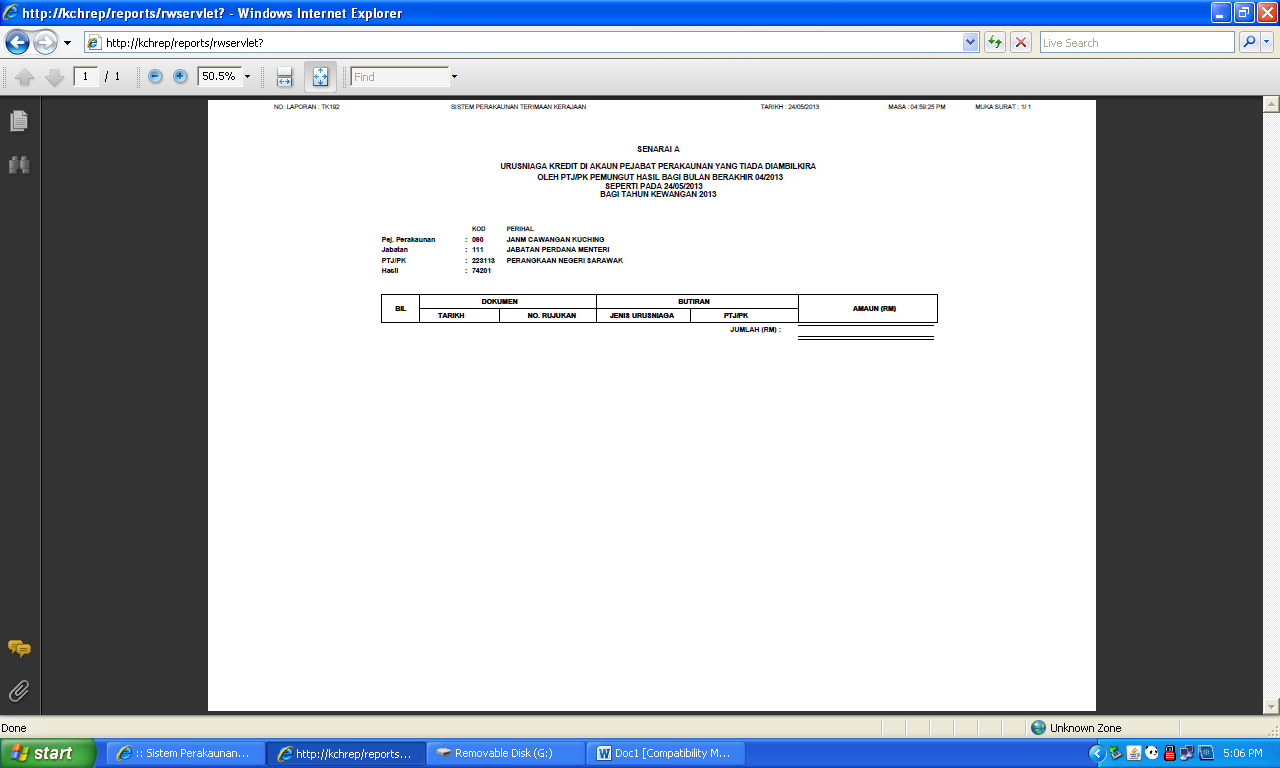 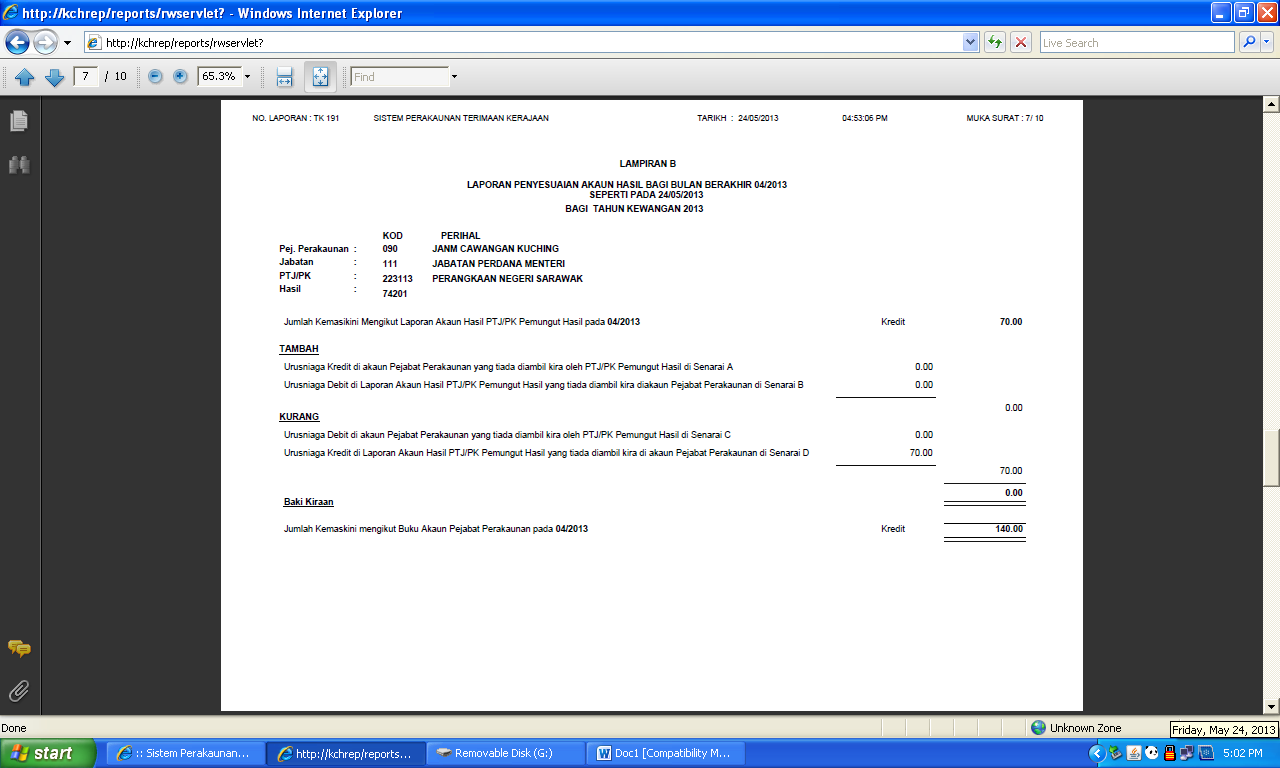 TK194
TK195
TK193
TK192
TK191
+
+
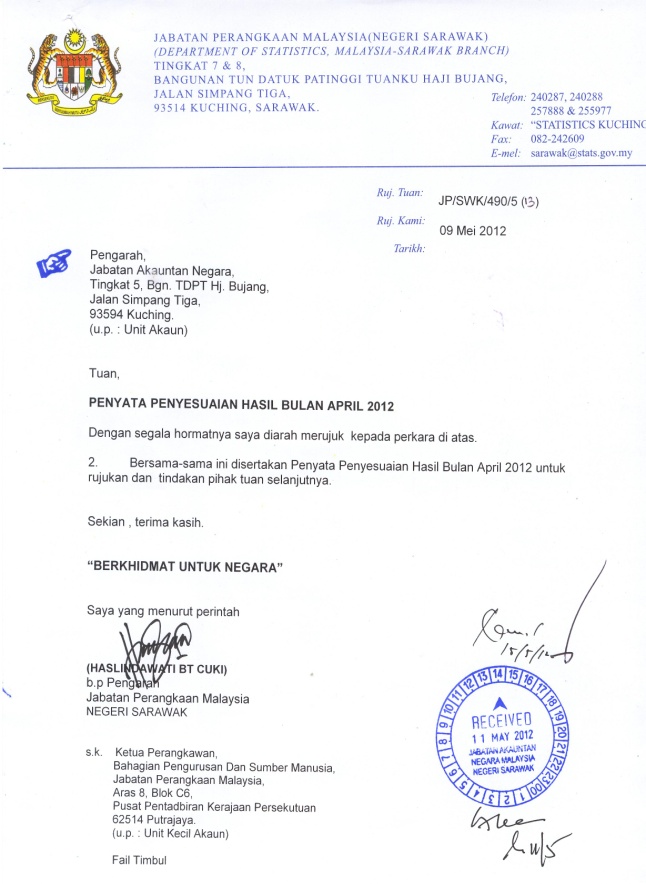 Surat Litup
23
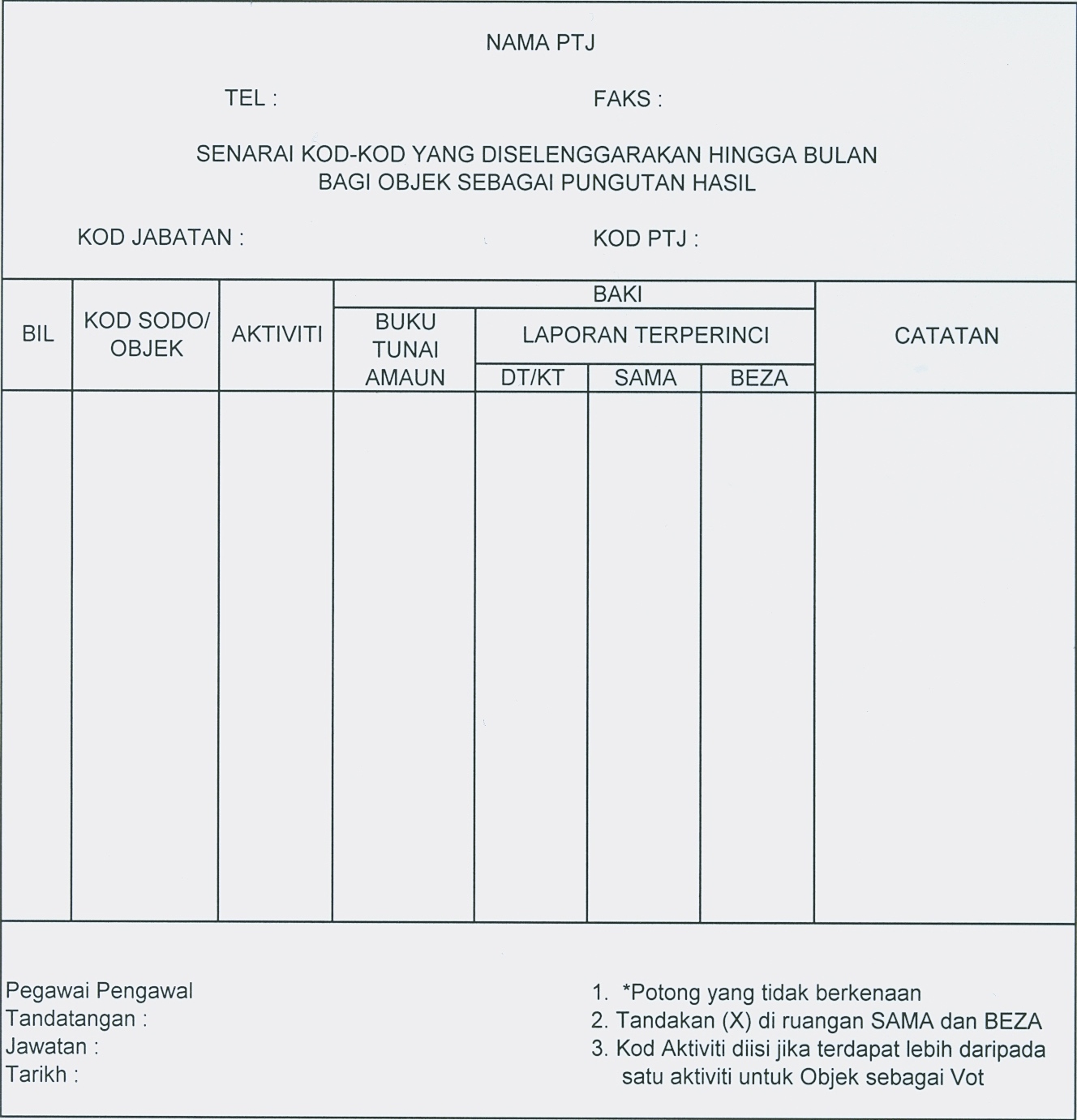 Format C
JABATAN PERANGKAAN
APRIL 2013
223113
111
X
1
73106
10,000.00
-
9,500.00
X
2
74201
-
70.00
140.00
Iskandar Zulkarnain
ISKANDAR BIN ZULKARNAIN
24
PENOLONG PENGARAH
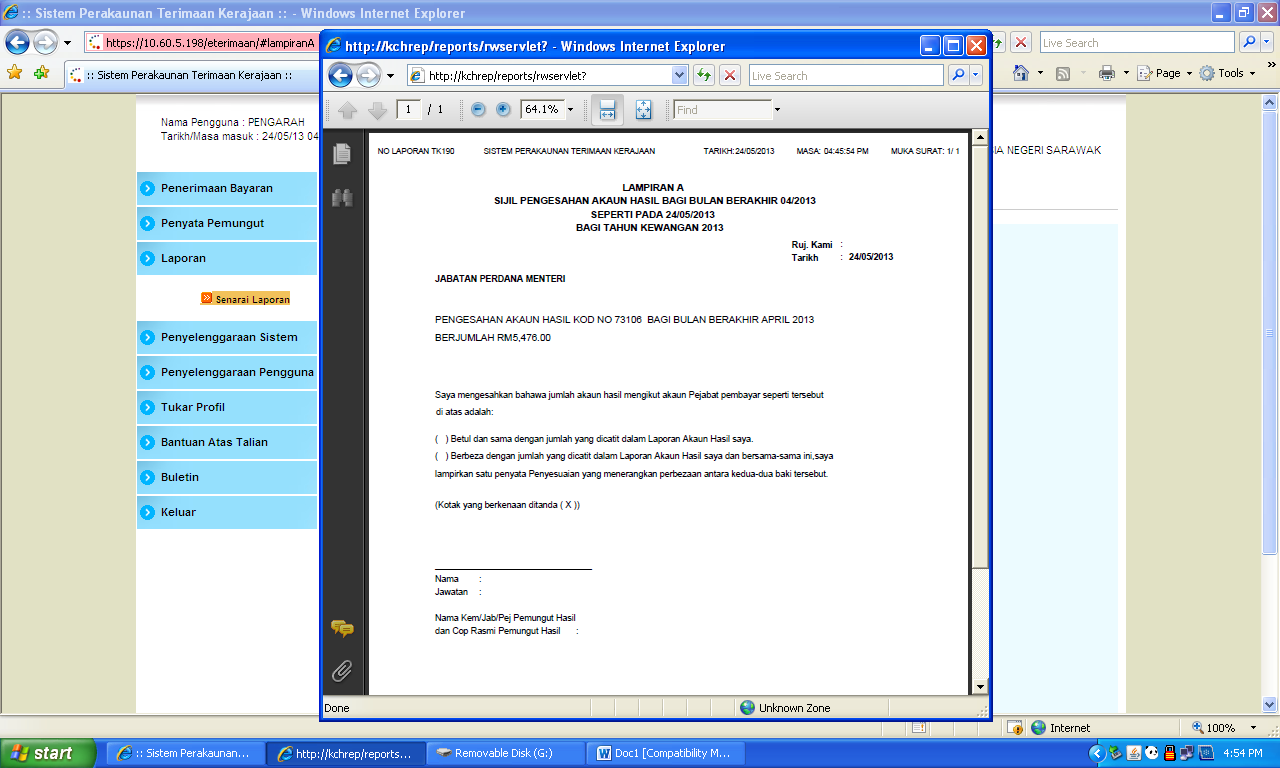 X
Iskandar Zulkarnain
ISKANDAR BIN ZULKARNAIN
PENOLONG PENGARAH
25
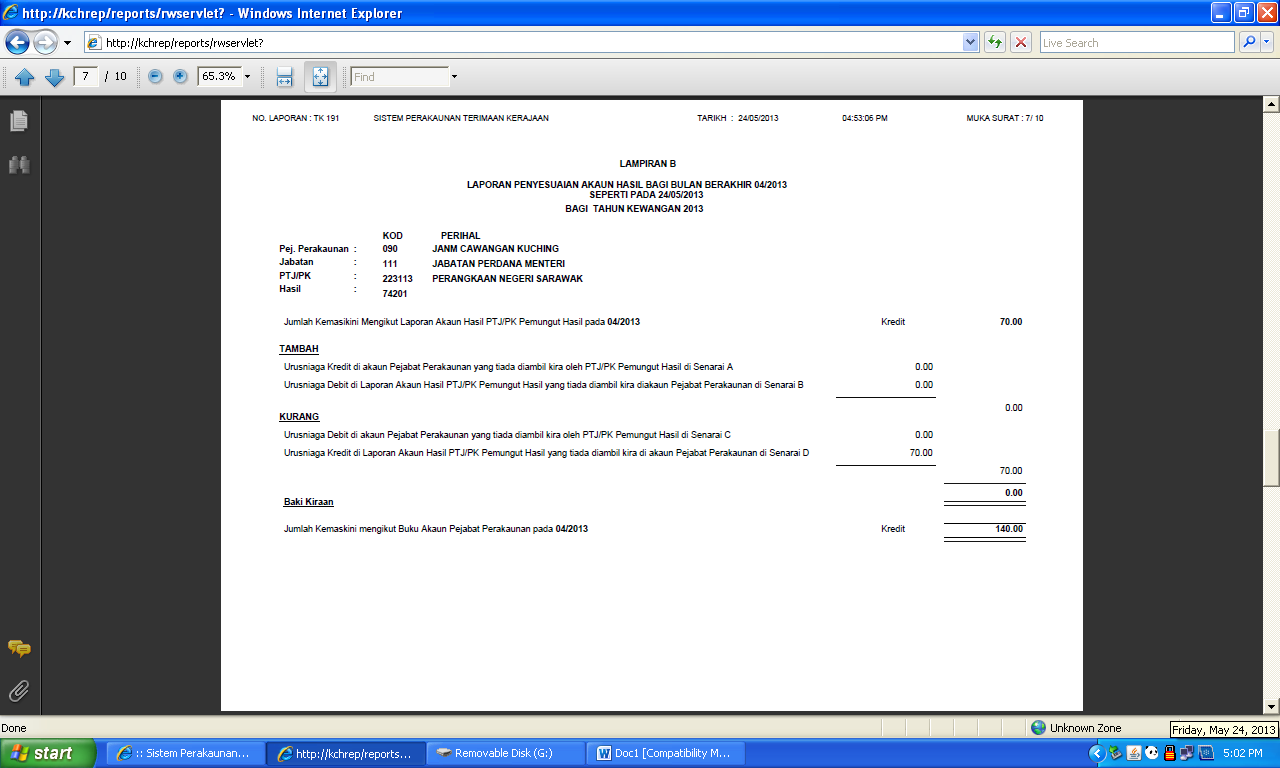 TK191
Iskandar Zulkarnain
ISKANDAR BIN ZULKARNAIN
PENOLONG PENGARAH
26
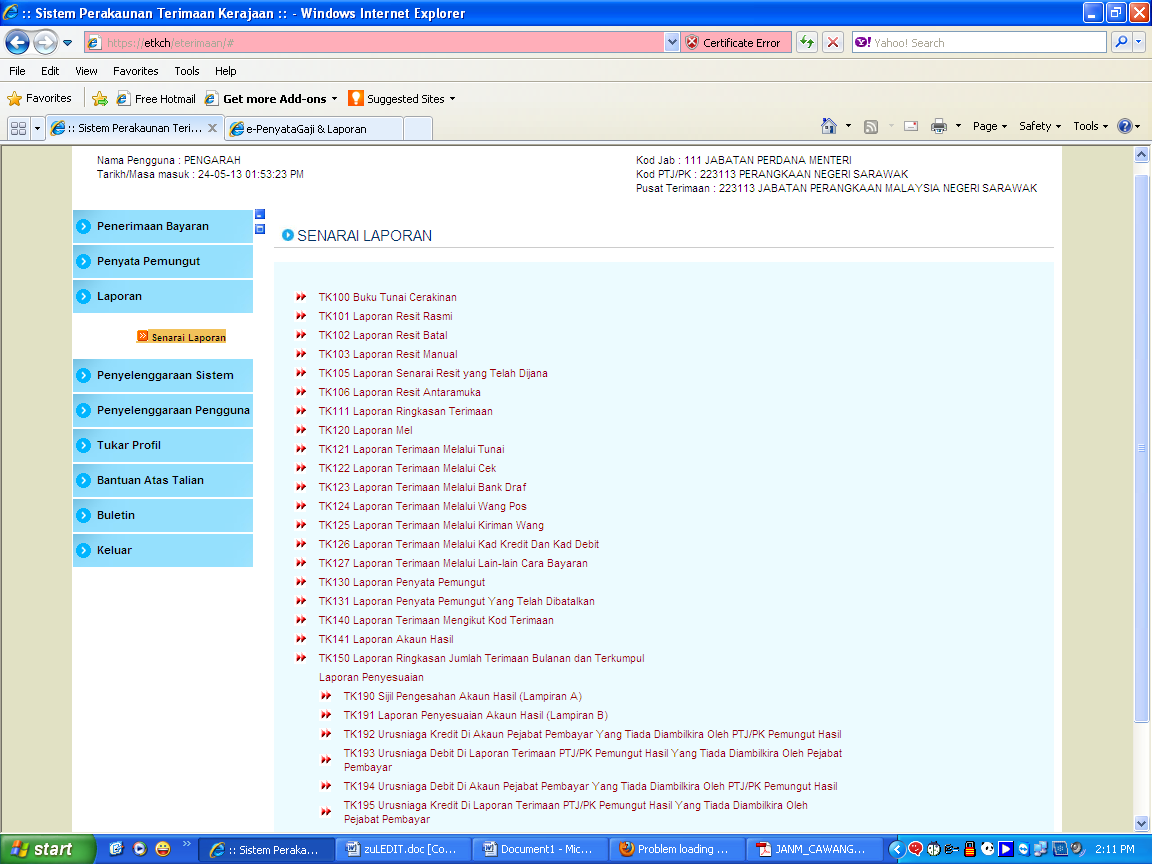 27
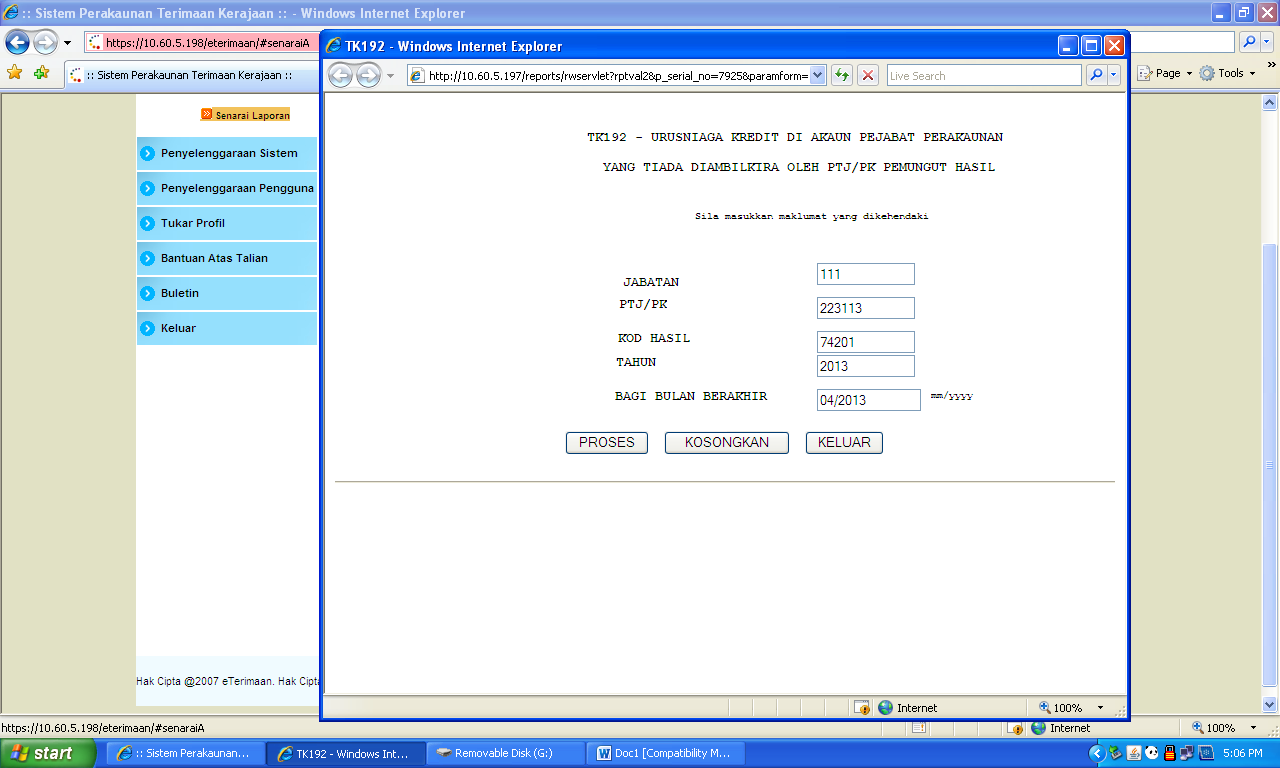 28
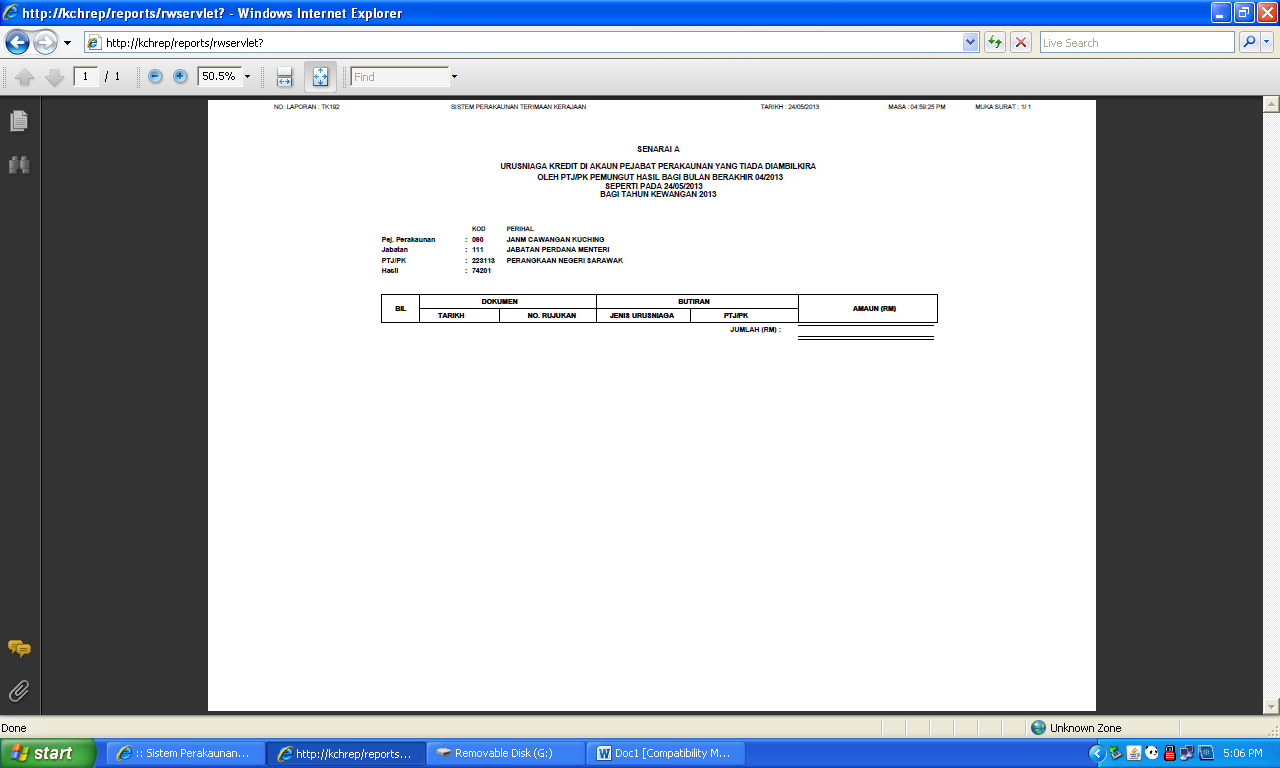 TK192
Iskandar Zulkarnain
ISKANDAR BIN ZULKARNAIN
PENOLONG PENGARAH
29
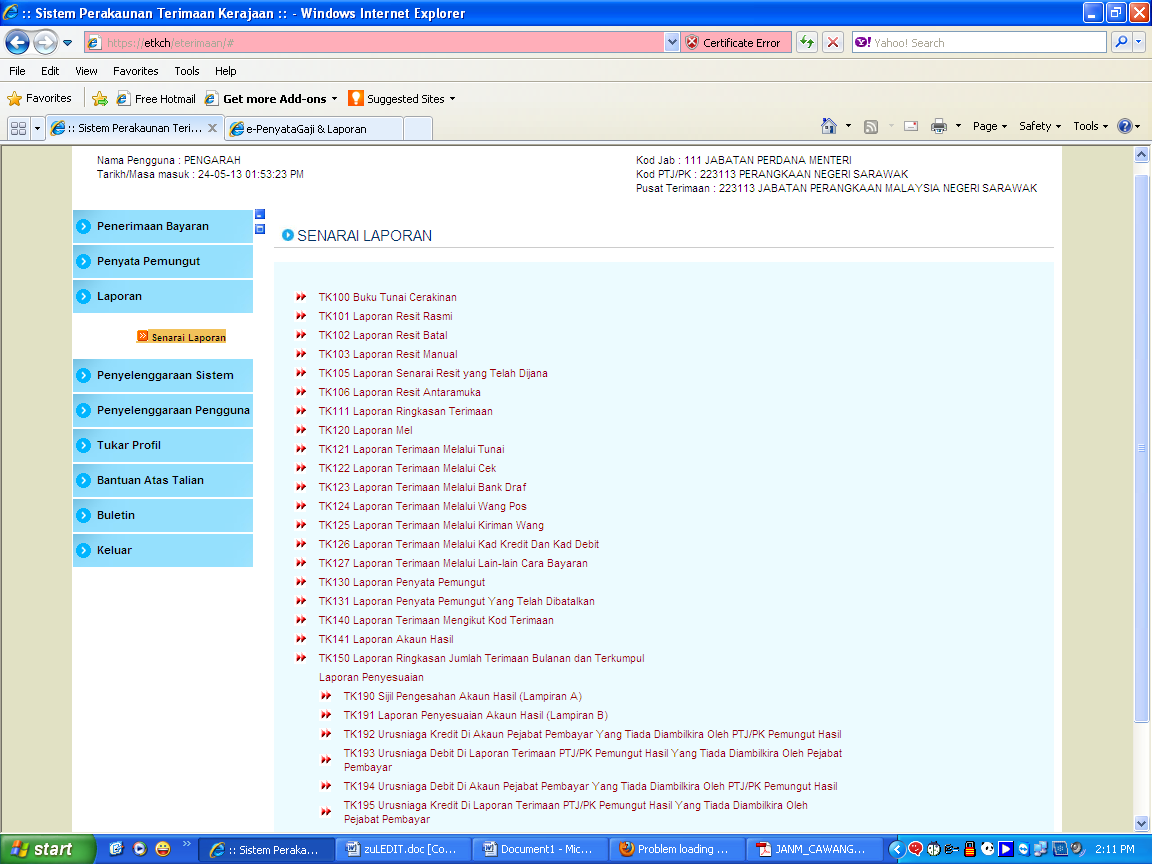 30
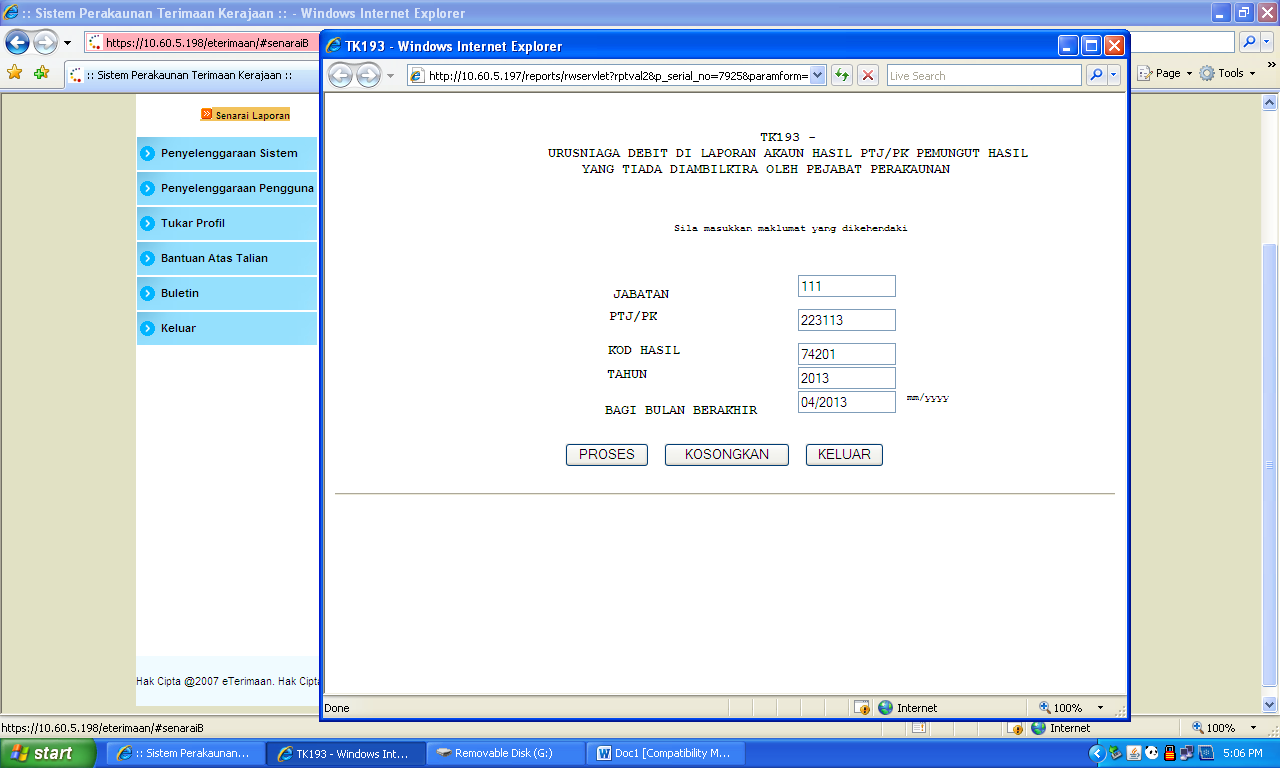 31
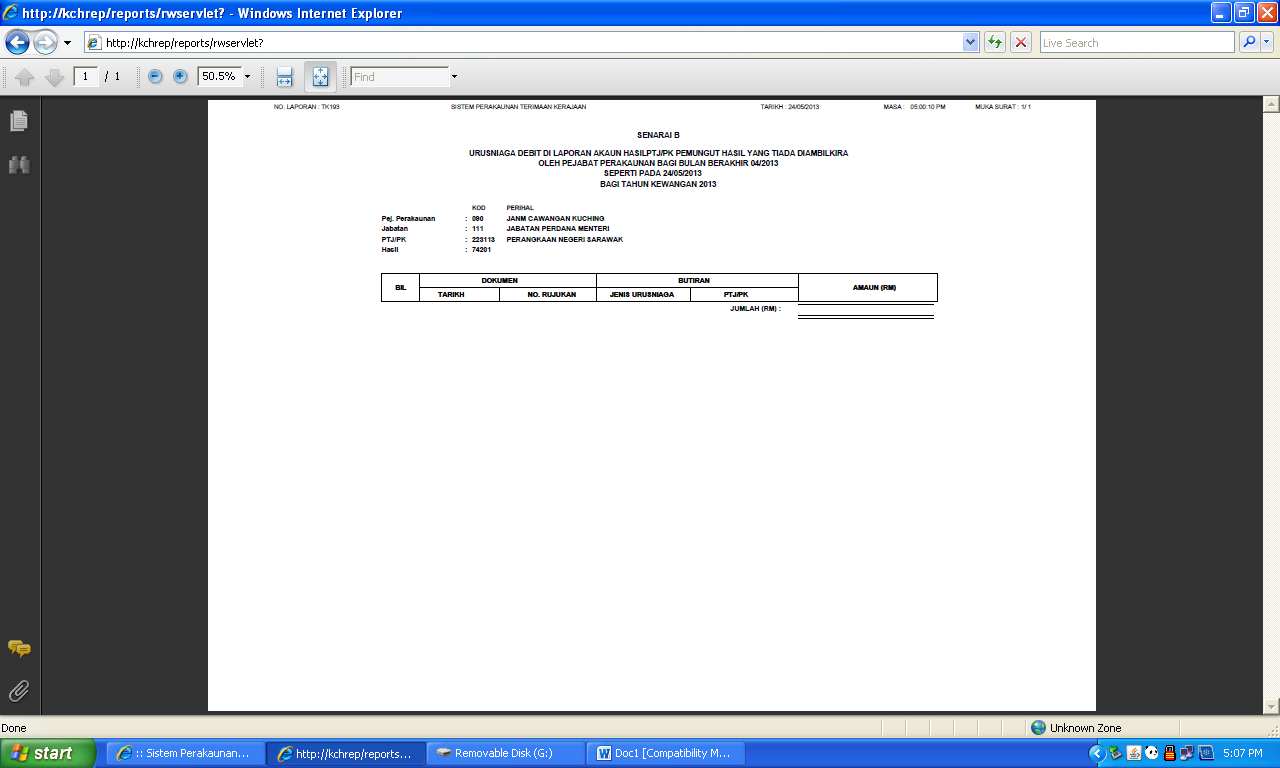 TK193
Iskandar Zulkarnain
ISKANDAR BIN ZULKARNAIN
PENOLONG PENGARAH
32
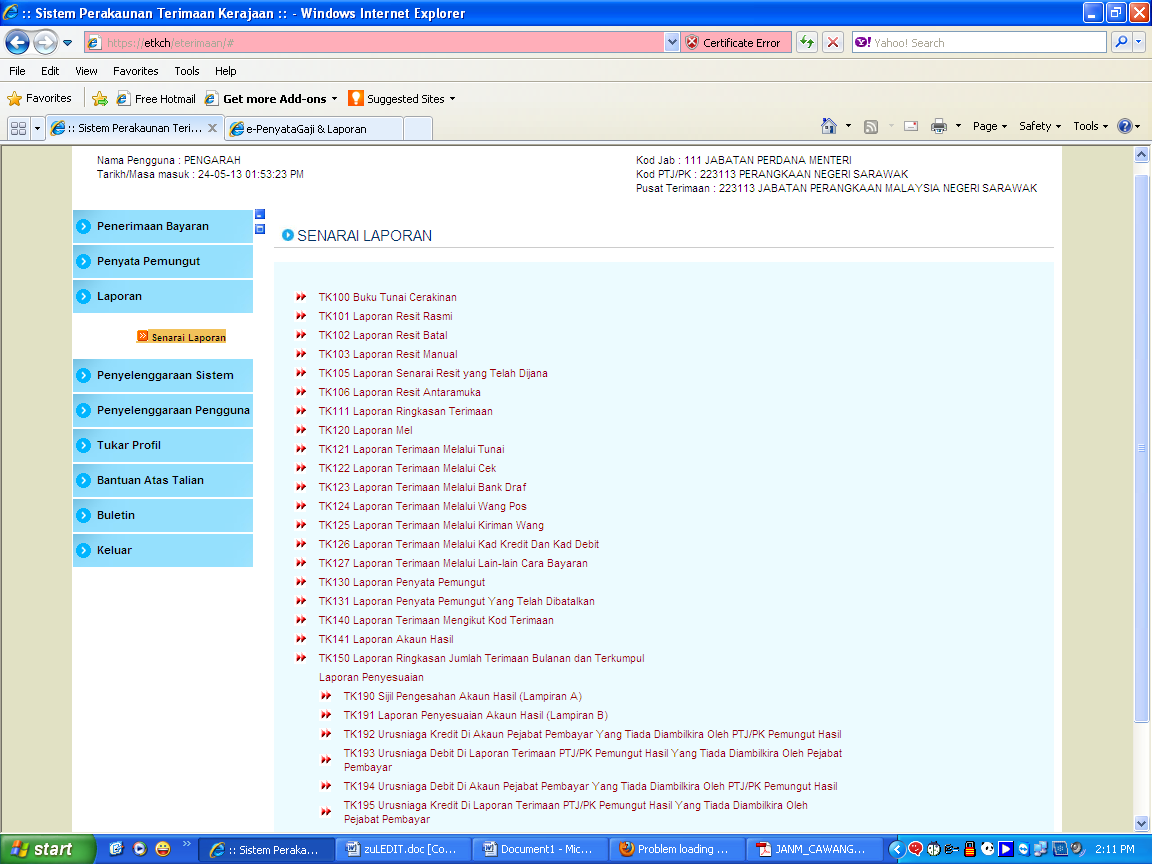 33
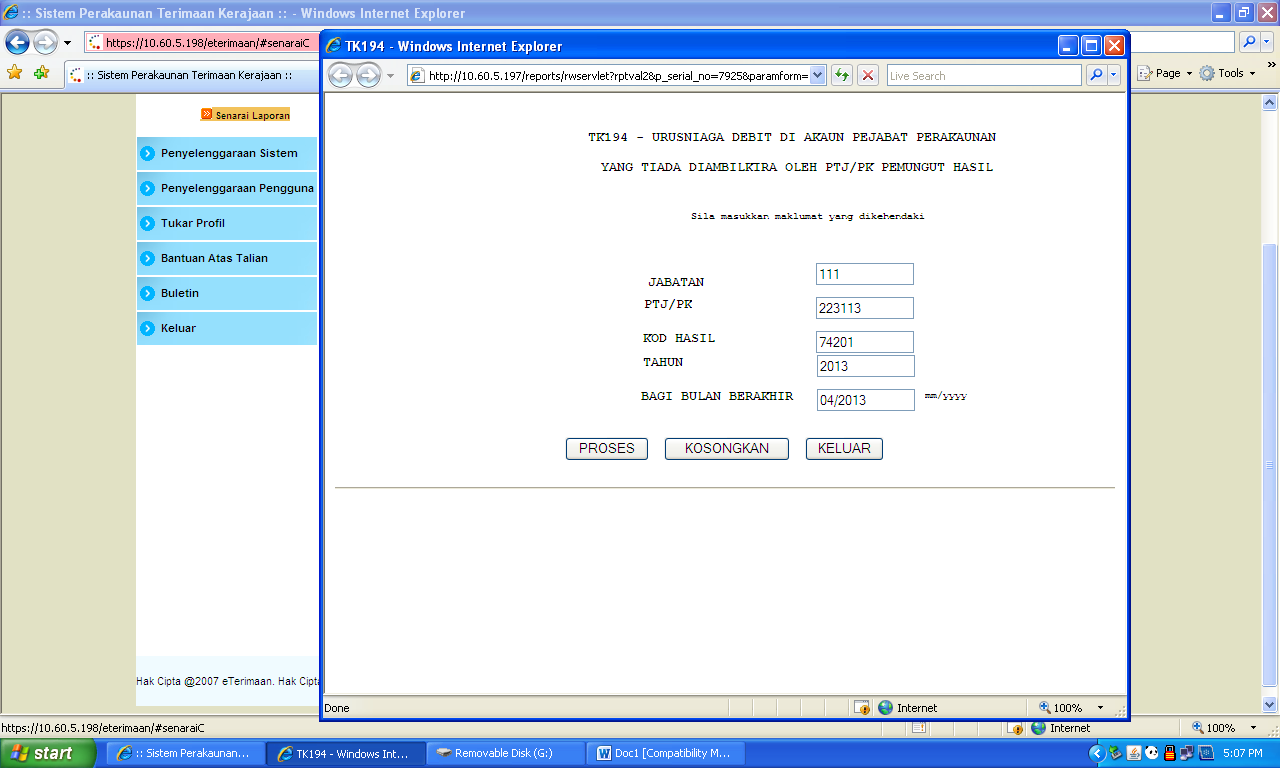 34
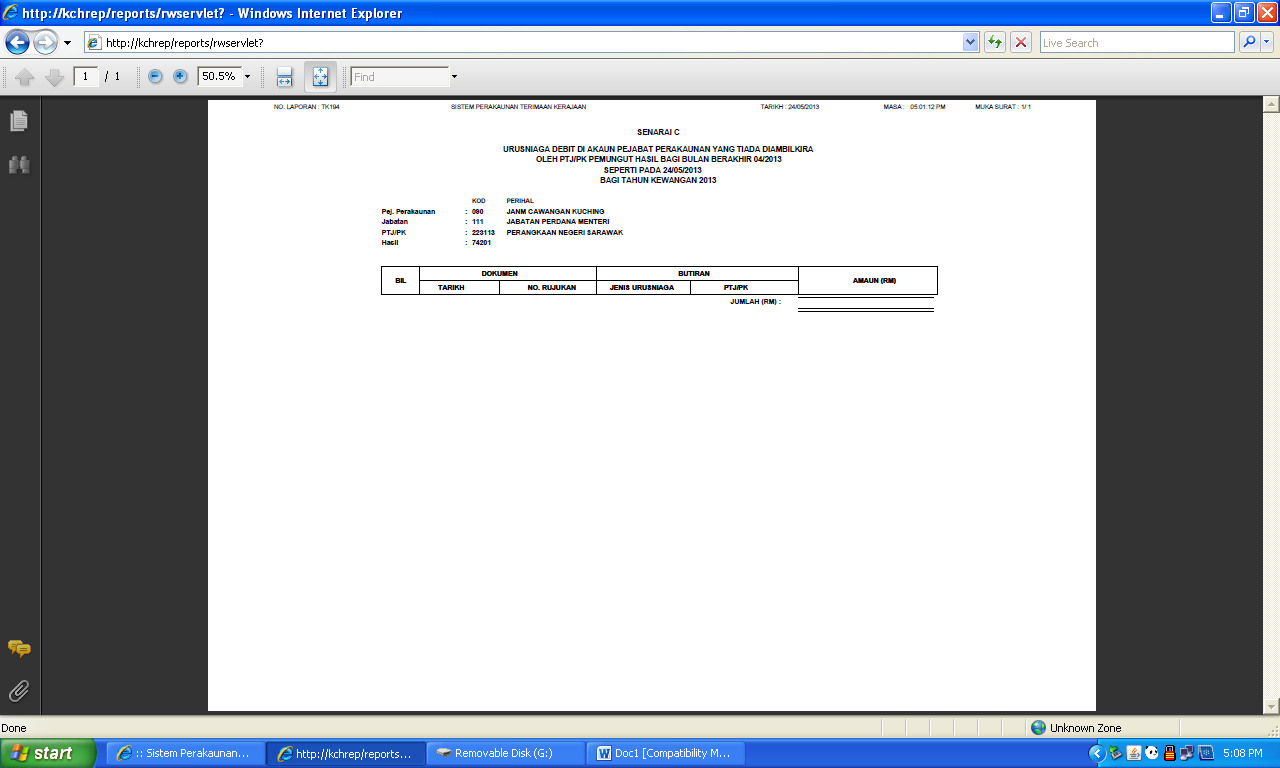 TK194
Iskandar Zulkarnain
ISKANDAR BIN ZULKARNAIN
PENOLONG PENGARAH
35
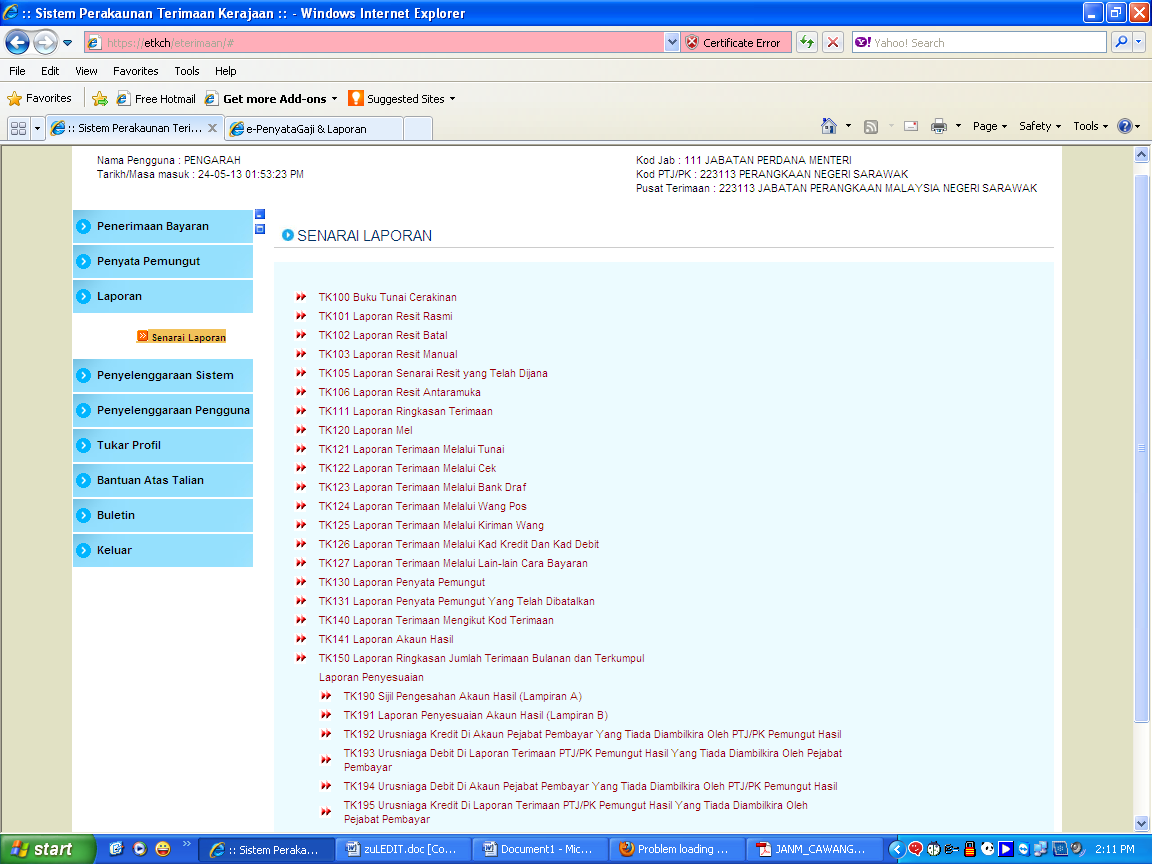 36
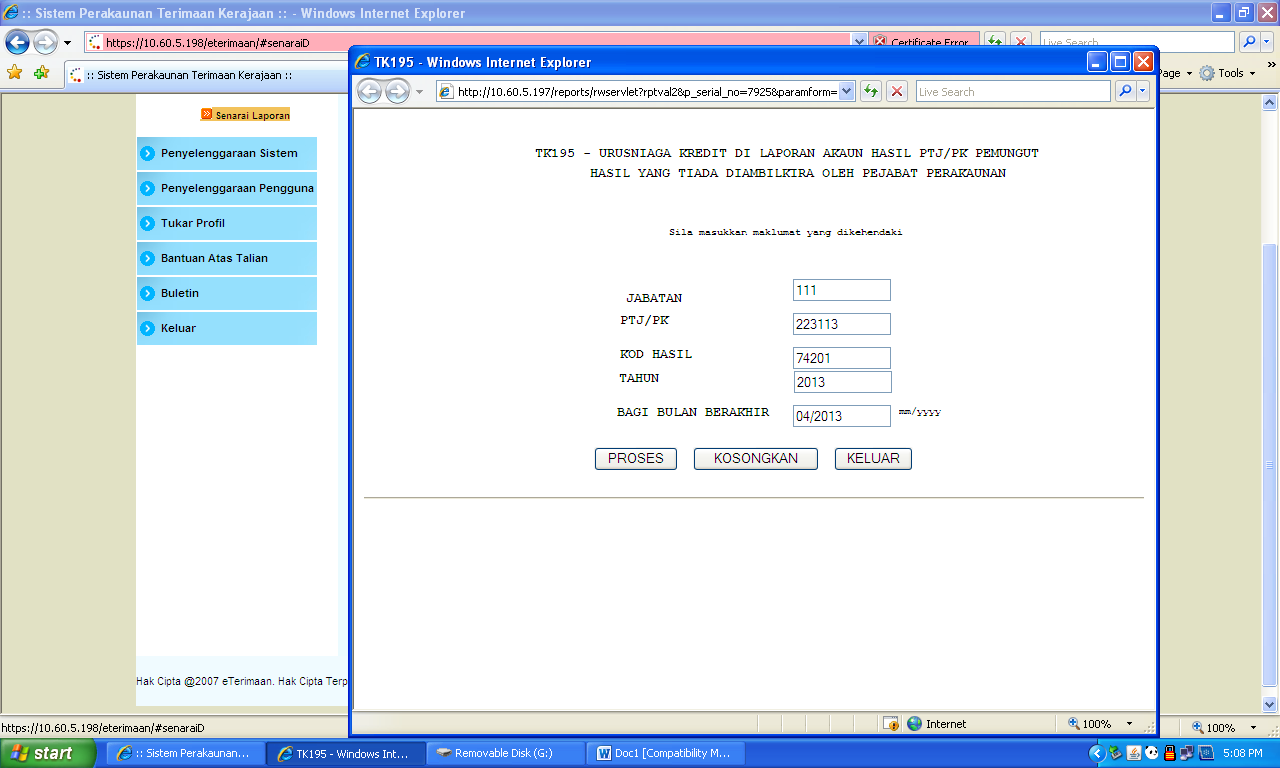 37
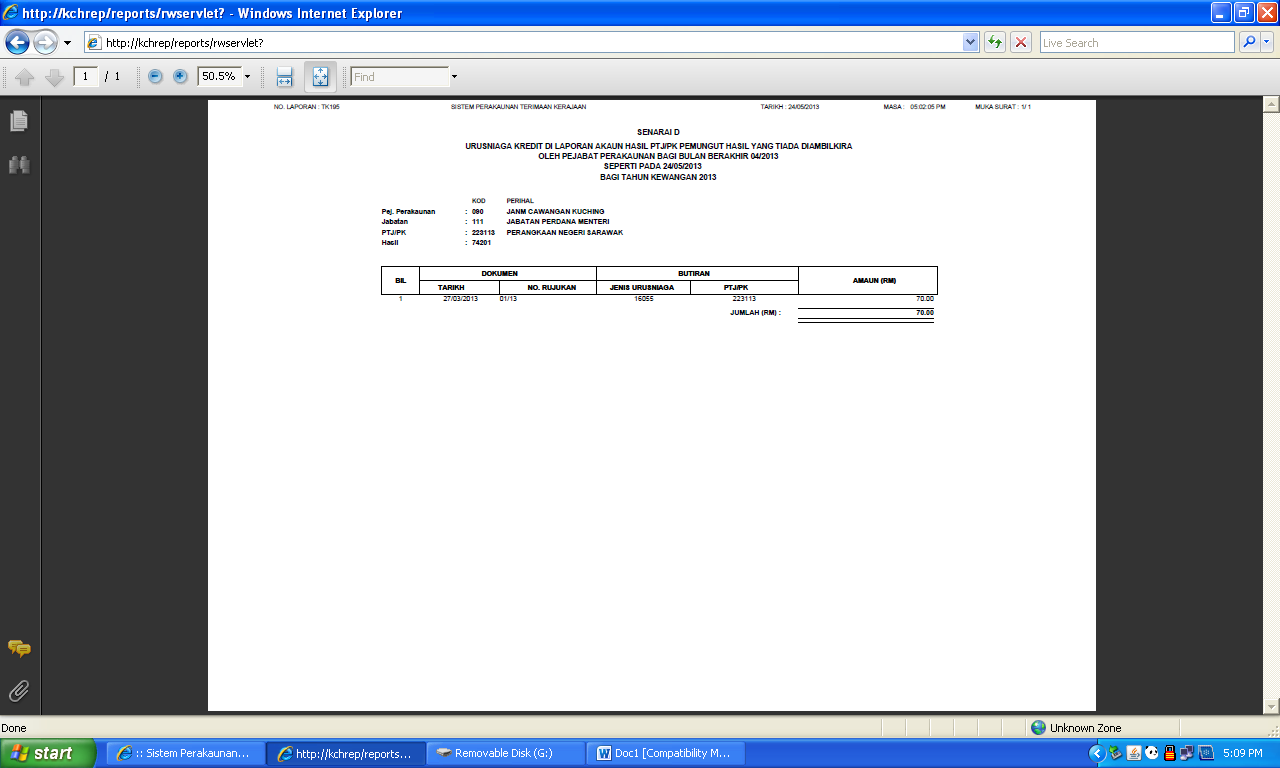 TK195
Iskandar Zulkarnain
ISKANDAR BIN ZULKARNAIN
PENOLONG PENGARAH
38
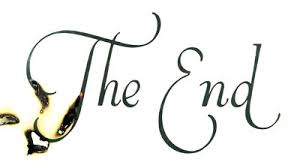 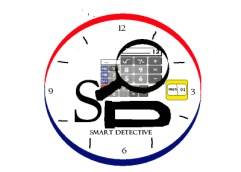 Smart Detectives
39
CONTACTS
JABATAN AKAUNTAN NEGARA MALAYSIA NEGERI SARAWAK

Tingkat 6, Bangunan TDPT Haji Bujang
Jalan Simpang Tiga
93594 Kuching
Sarawak.

T : 082 254144
F : 082 256691
Portal  : http://portalpp.anm.gov.my/sarawak

Excellent Accounting @ Your Service
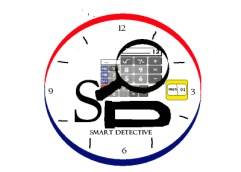 Smart Detectives
40